THÂN MẾN CHÀO CÁC EM TỚI 
BUỔI HỌC NÀY!
KHỞI ĐỘNG
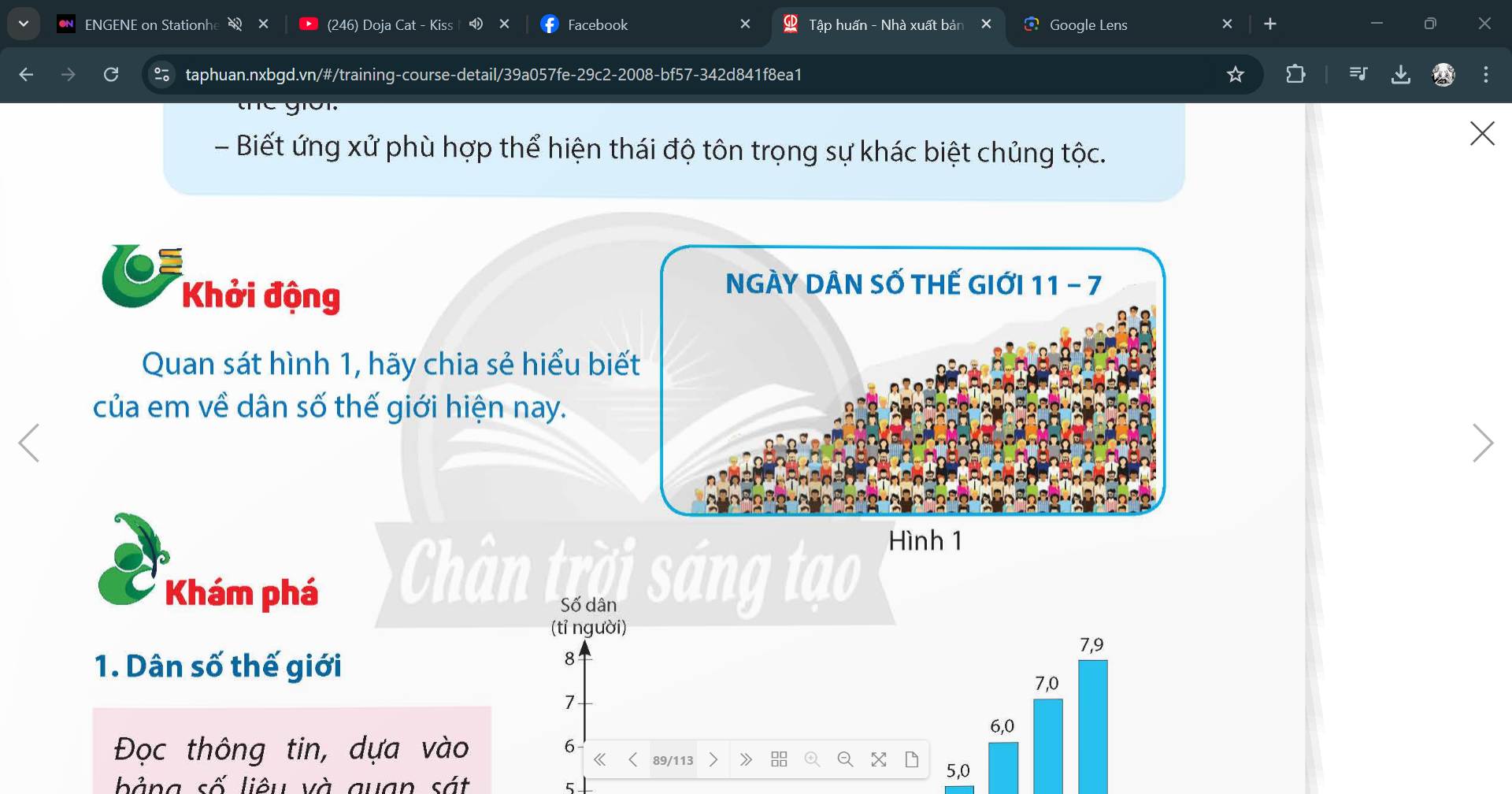 Quan sát hình 1, hãy chia sẻ hiểu biết của em về dân số thế giới hiện nay.
Hình 1
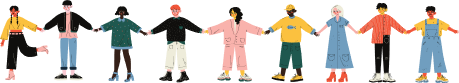 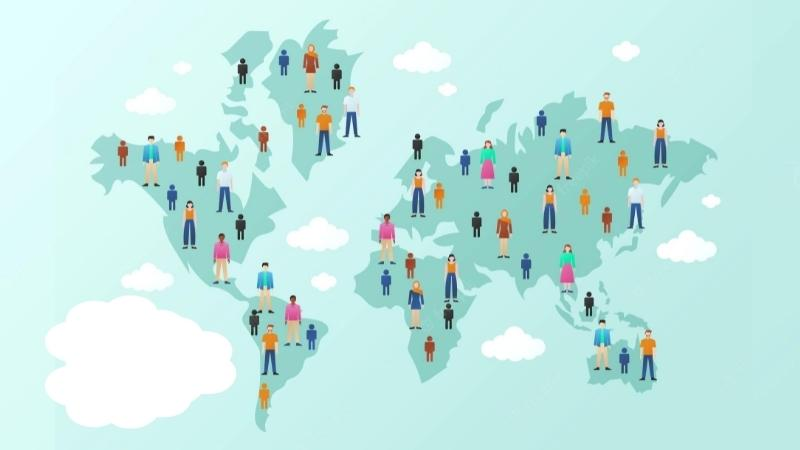 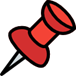 Dân số thế giới hiện nay đã vượt 8 tỉ người.
Ấn Độ và Trung Quốc là 2 quốc gia có nhiều dân số nhất trên thế giới.
Dân số đang có xu hướng tăng chậm lại.
BÀI 22: DÂN SỐ VÀ 
CÁC CHỦNG TỘC TRÊN THẾ GIỚI
NỘI DUNG BÀI HỌC
1
2
Dân số thế giới
Các chủng tộc trên thế giới
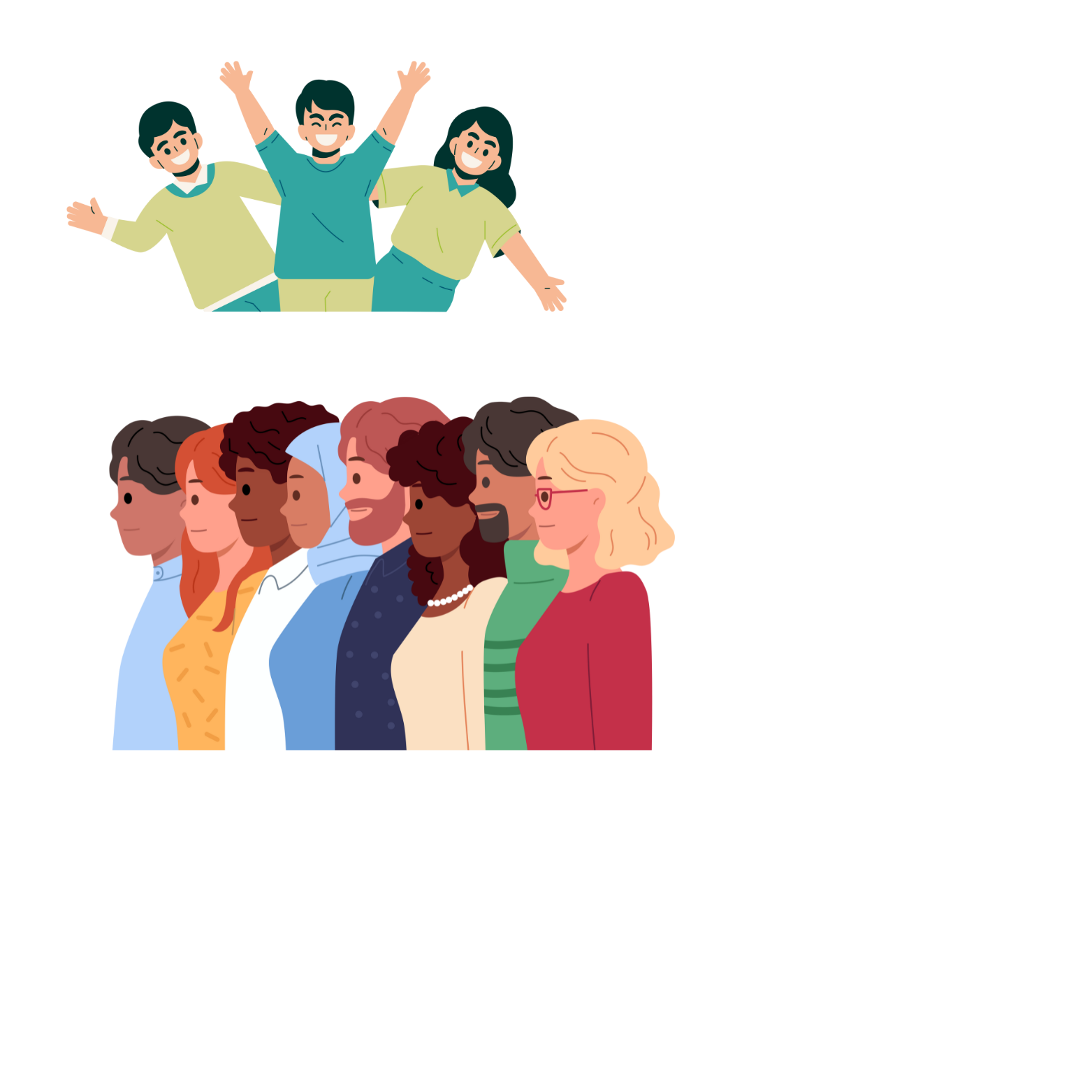 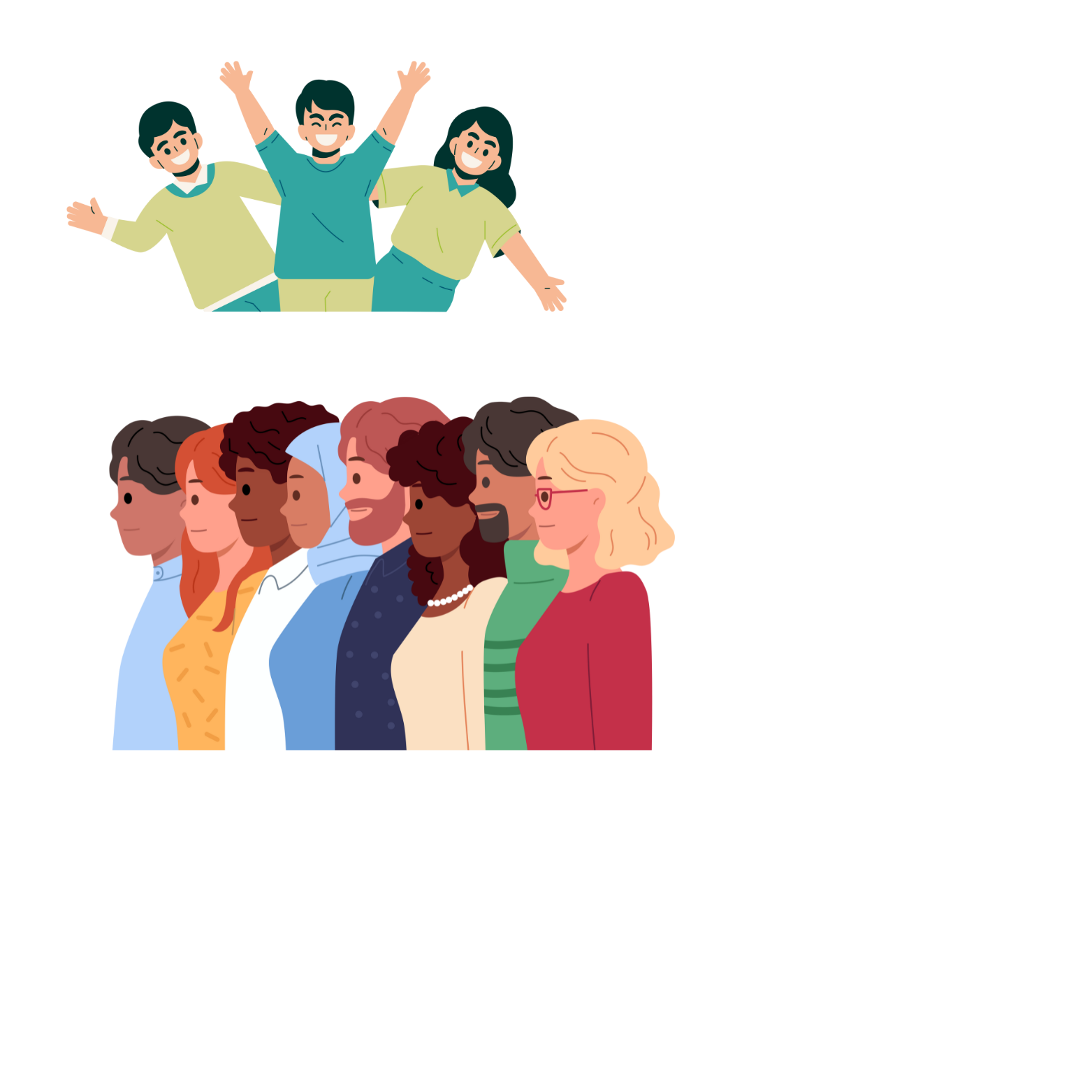 PHẦN 1. 
 DÂN SỐ THẾ GIỚI
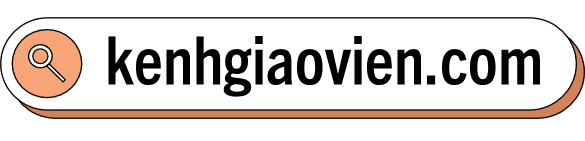 kenhgiaovien
Bài giảng và giáo án này chỉ có duy nhất trên kenhgiaovien.com 
Bất cứ nơi nào đăng bán lại đều là đánh cắp bản quyền và hưởng lợi bất chính trên công sức của giáo viên. 
Vui lòng không tiếp tay cho hành vi xấu.
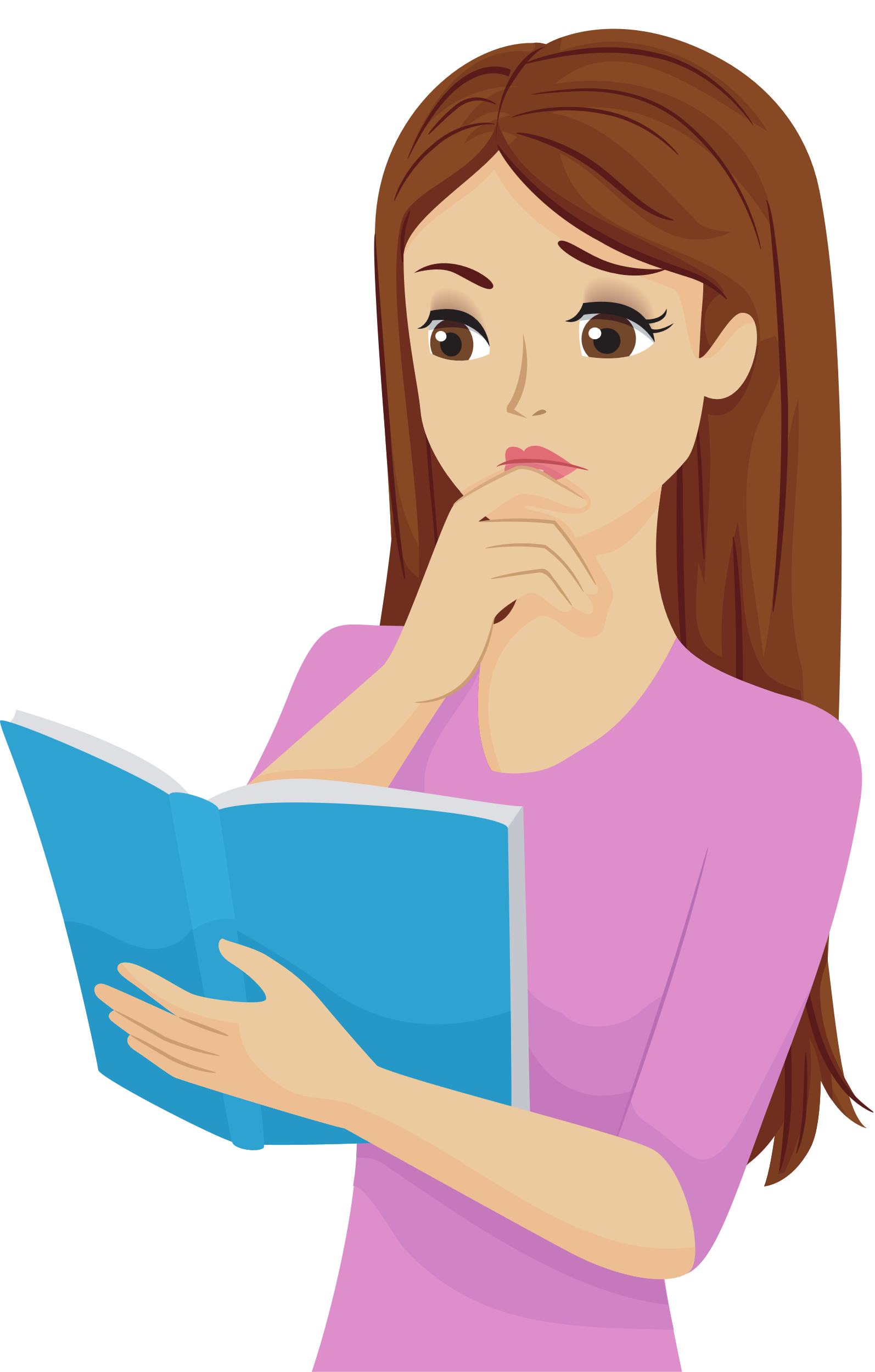 https://kenhgiaovien.com/
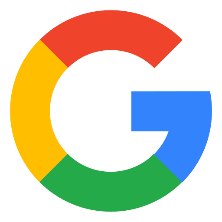 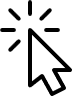 Zalo: 0386 168 725
Làm việc theo cặp, đọc thông tin mục 1 kết hợp hình 2 SGK tr.89 và bảng dân số SGK tr.90.
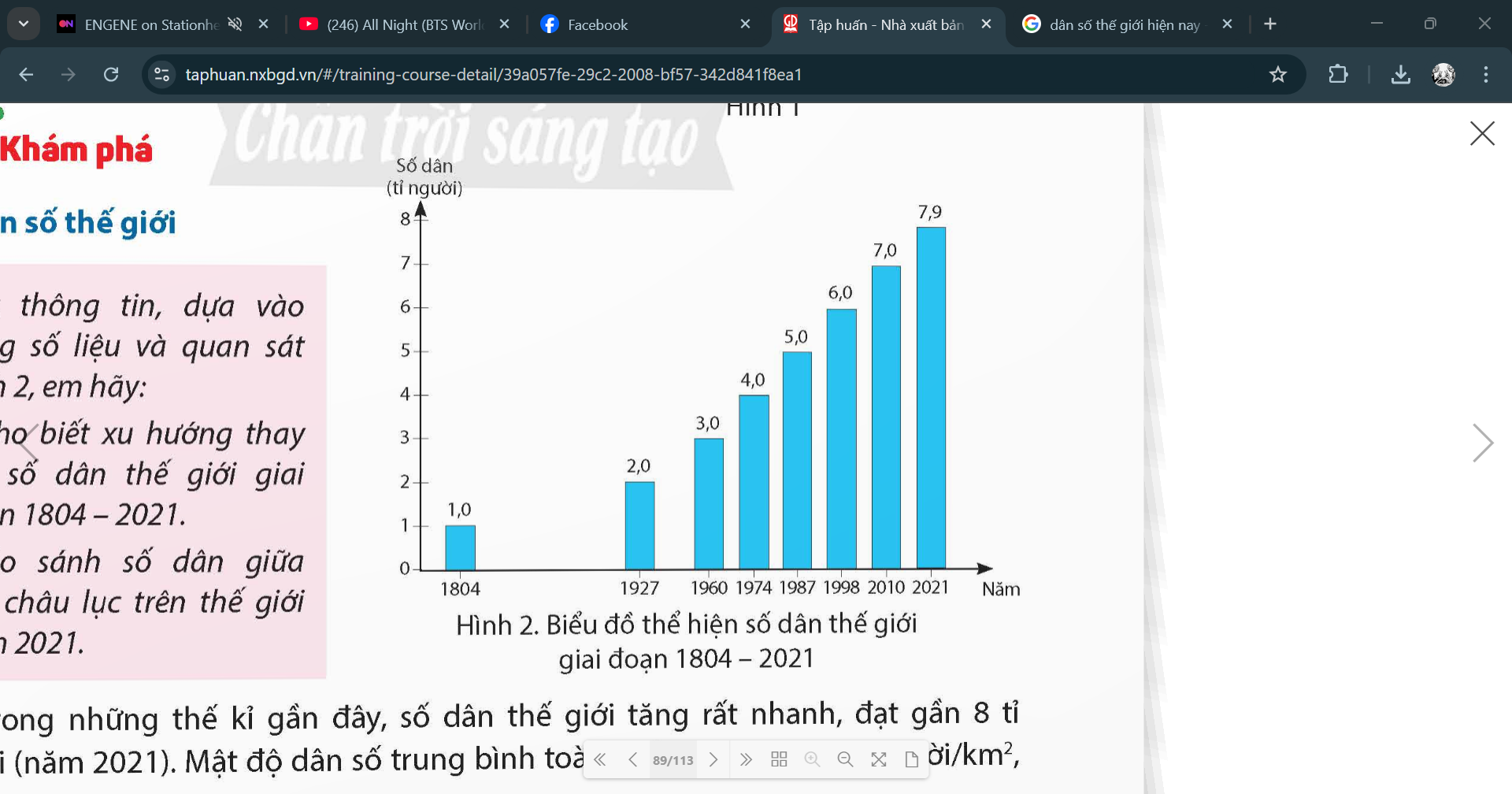 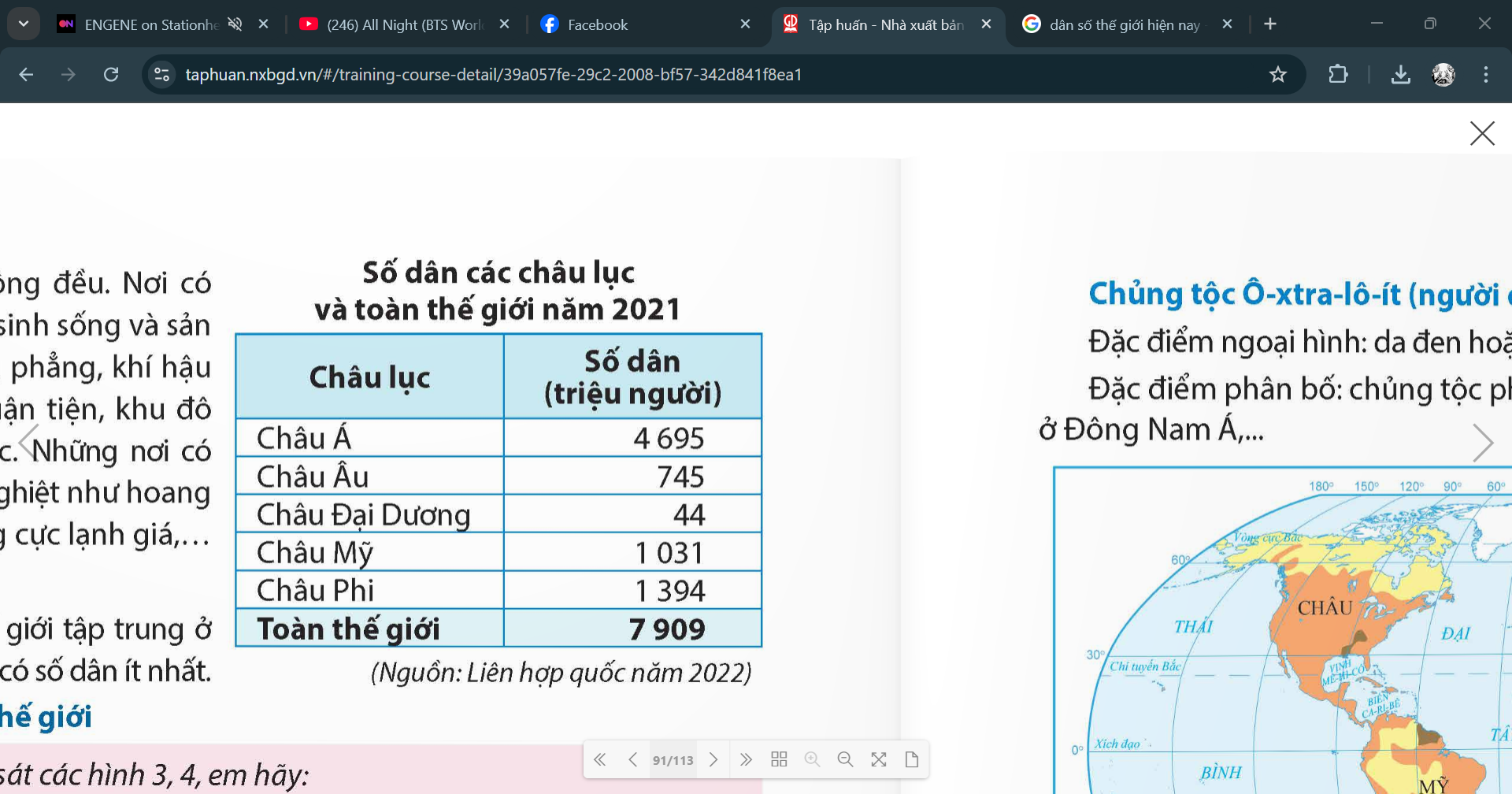 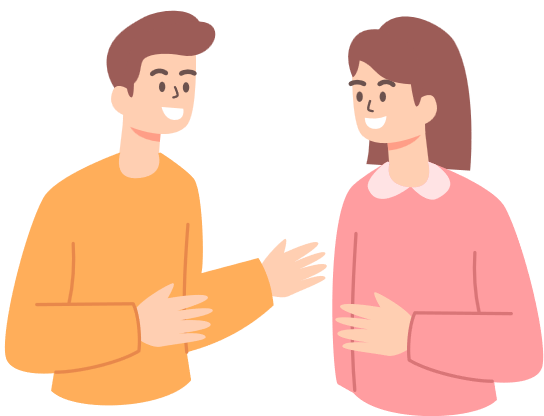 Số dân thế giới giai đoạn 1804 – 2021 thay đổi như thế nào? 
Số dân tăng thêm trong giai đoạn này mất bao nhiêu năm để dân số thế giới tăng thêm 1 tỉ người?
Số dân giữa các châu lục trên thế giới năm 2021 khác nhau như thế nào?  
Châu lục nào có dân số đông nhất? Châu lục nào có dân số ít nhất?
Giai đoạn 1804 – 2021: số dân thế giới tăng nhanh.
Từ năm 1804 mất 123 năm để dân số tăng thêm 1 tỉ người. Từ năm 1927 mất 33 năm để dân số tăng thêm 1 tỉ người. Từ năm 1960 đến 2021 trung bình từ 11 đến 14 năm dân số tăng thêm 1 tỉ người. 
Chênh lệch số dân giữa các châu lục, phân bố dân cư trên thế giới không đều. 
Châu Á có số dân đông nhất, châu Đại Dương có số dân ít nhất.
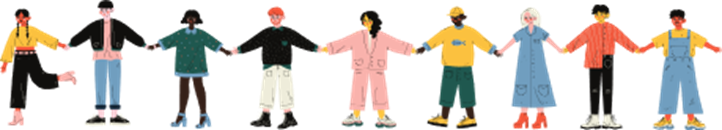 Video: 8 tỷ người – mốc mới của dân số thế giới
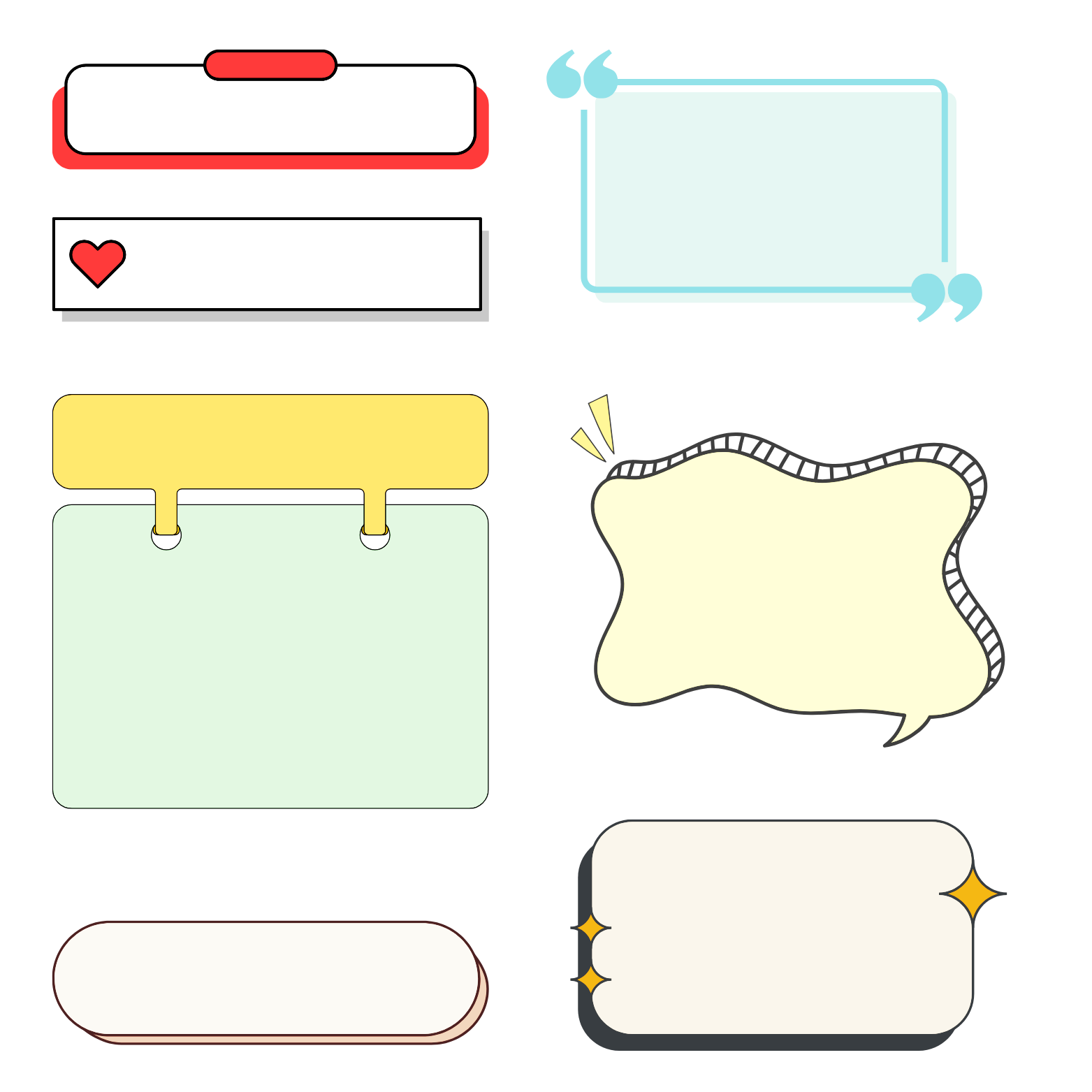 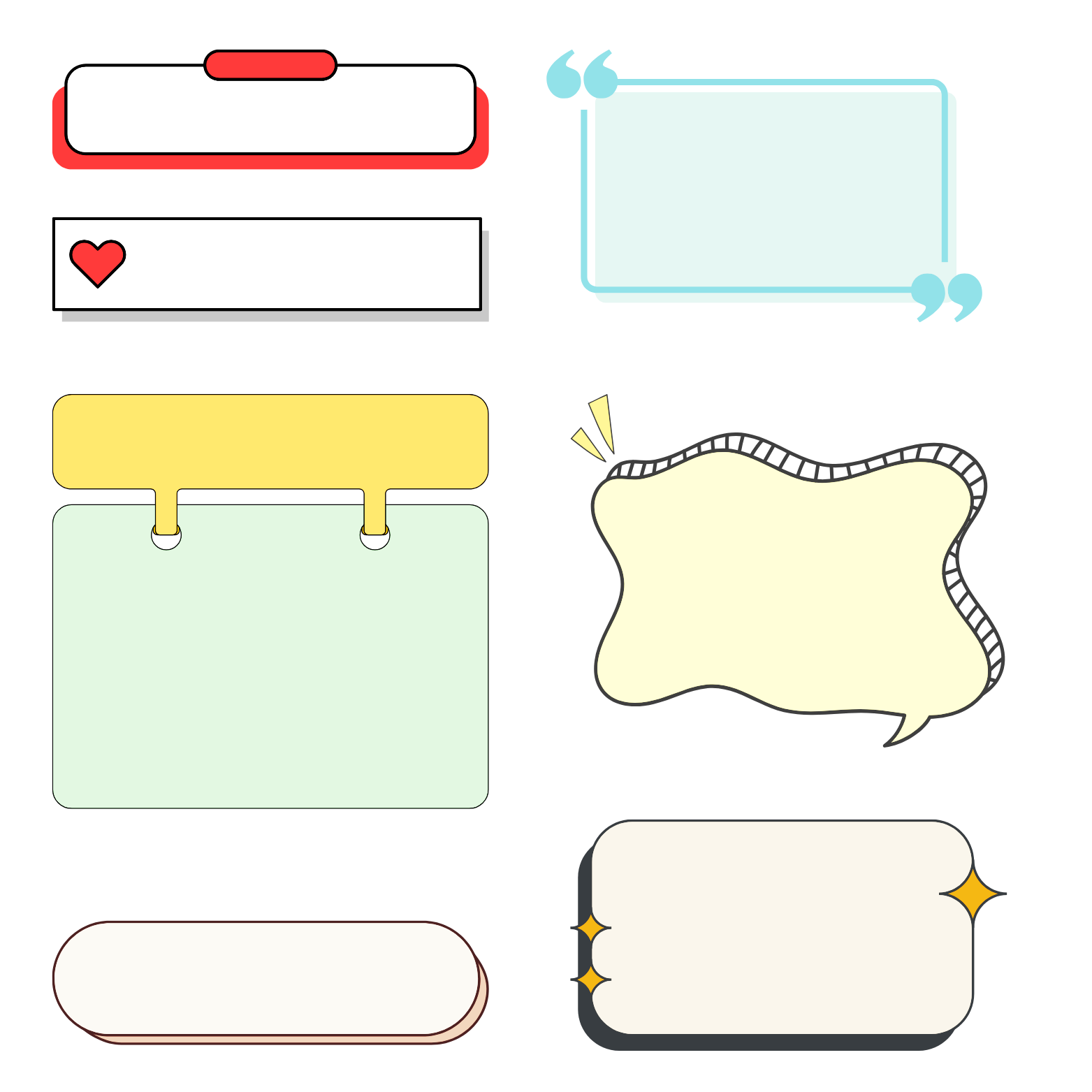 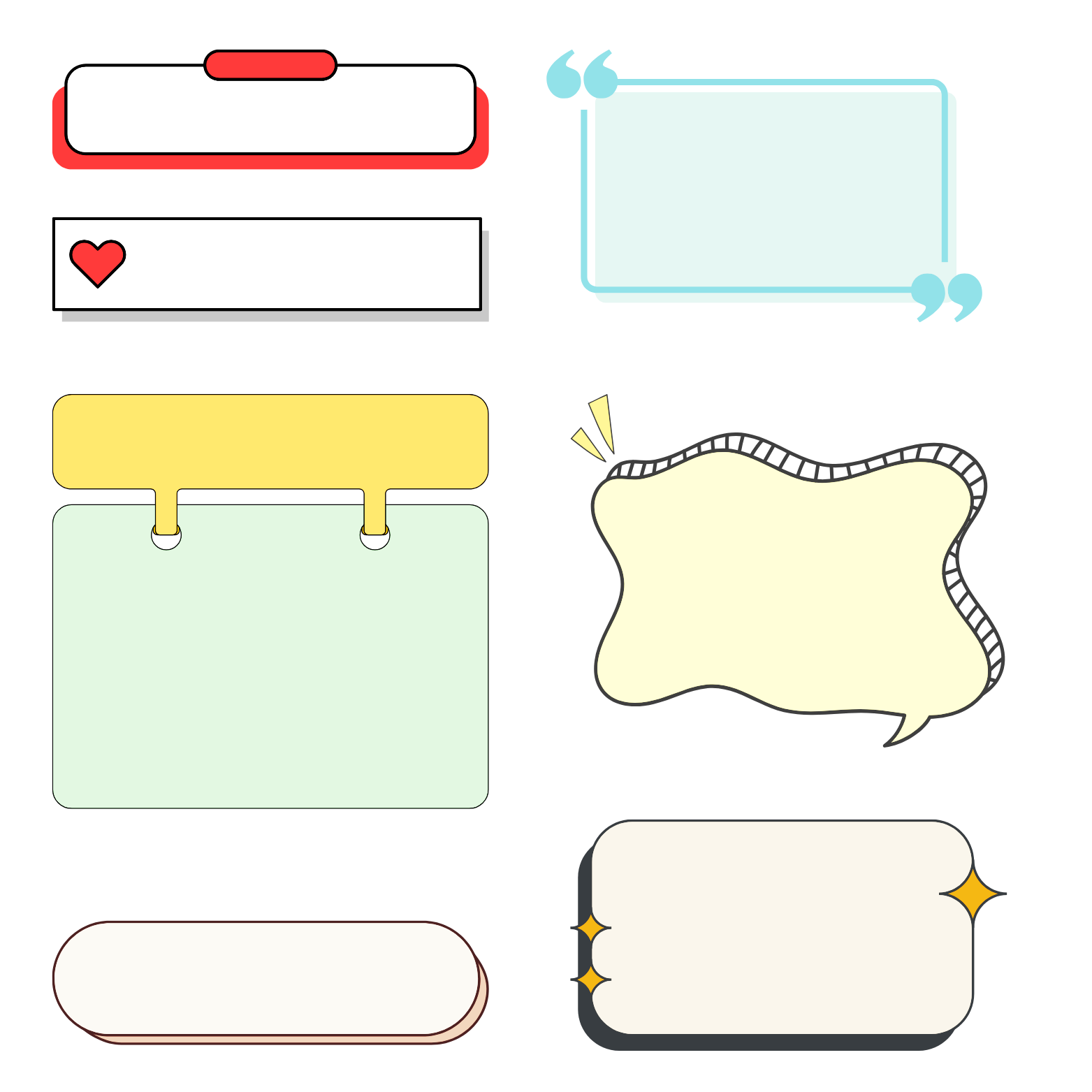 Giảm
đói nghèo.
Giảm tỉ lệ tử vong.
Hiệu quả trong việc tăng tuổi thọ.
Việc dân số Trái đất gia tăng cho thấy điều gì?
Gây ra áp lực về phát triển kinh tế, việc làm, nghèo đói, an sinh xã hội, sức khỏe, giáo dục, vệ sinh, thực phẩm,...
Tuy nhiên dân số gia tăng cũng gây ra những nguy cơ gì?
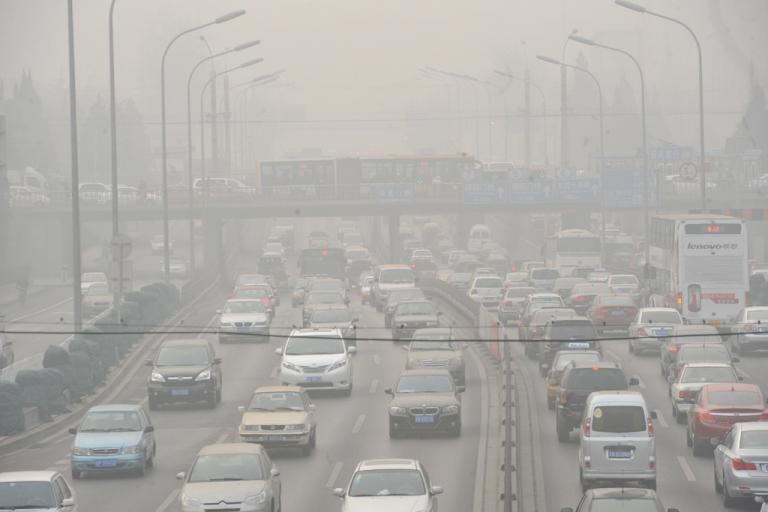 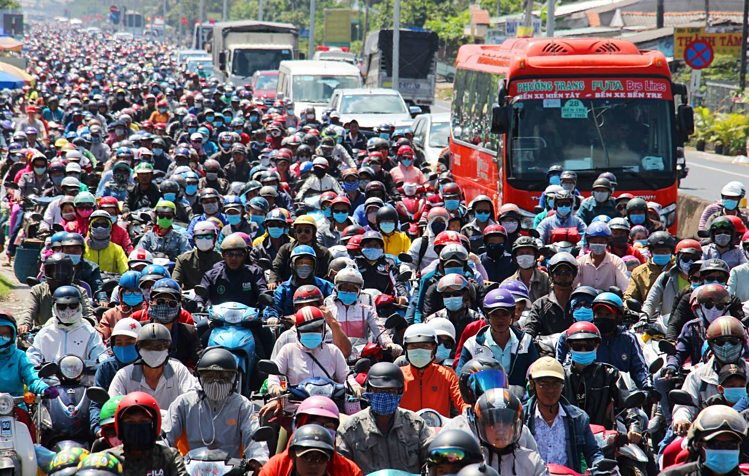 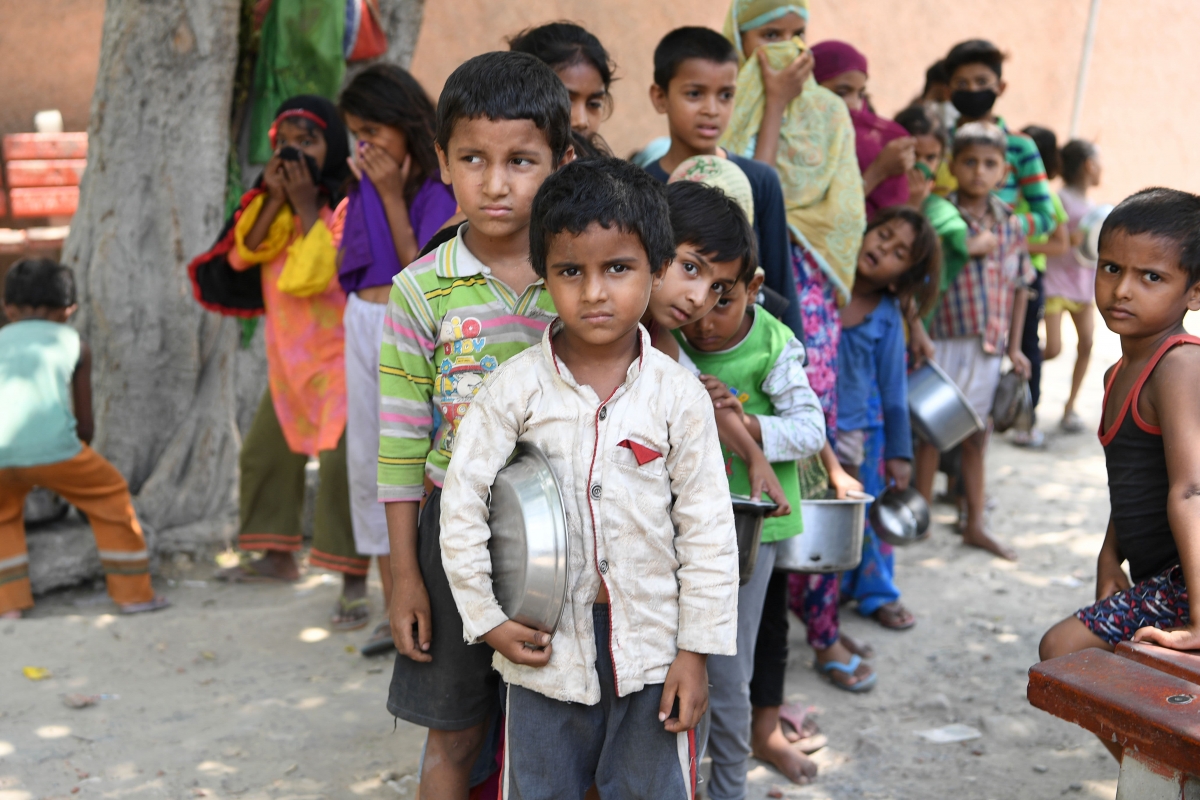 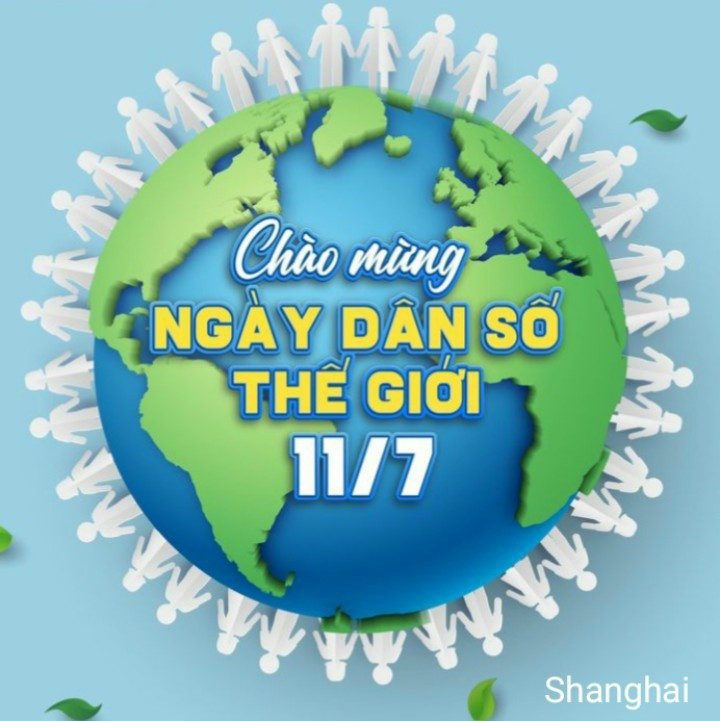 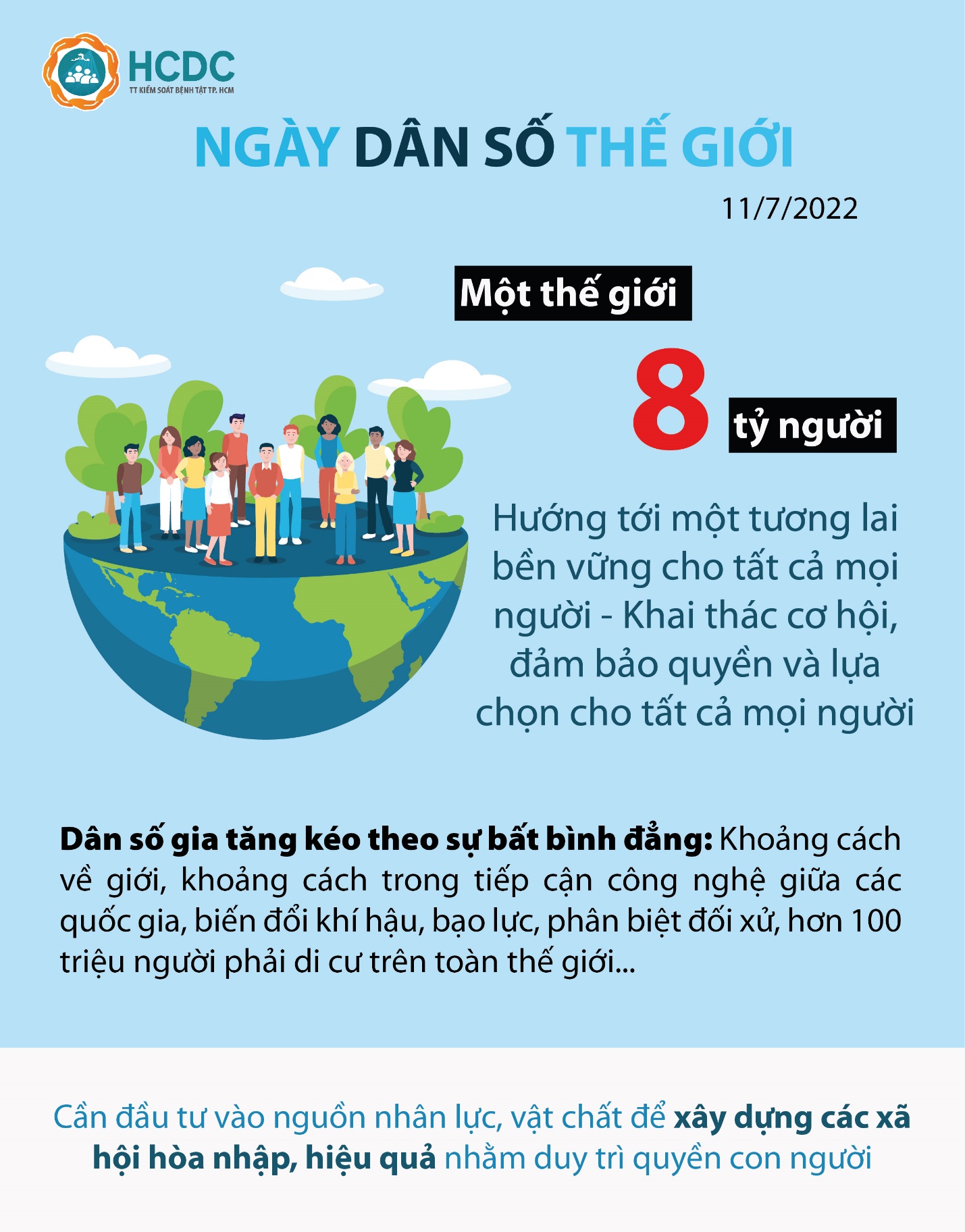 PHẦN 2. CÁC CHỦNG TỘC TRÊN THẾ GIỚI
Thảo luận nhóm
Đọc thông tin mục 2, quan sát hình 3 và 4 SGK tr.90 - 91 thực hiện nhiệm vụ:
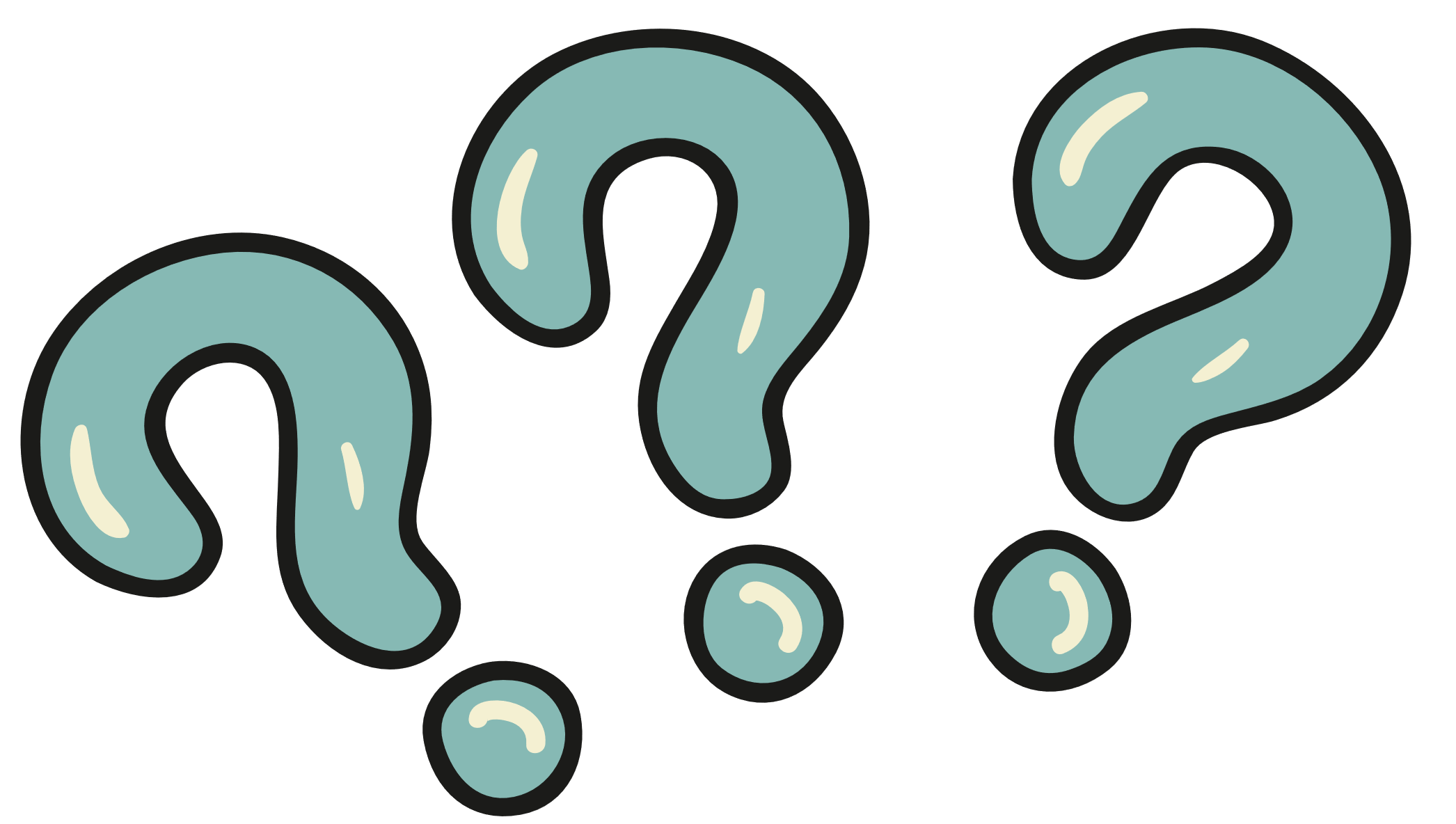 Kể tên các chủng tộc chính trên thế giới. 
Mô tả một số nét chính về ngoại hình của các chủng tộc.
Xác định trên lược đồ sự phân bố các chủng tộc chính trên thế giới.
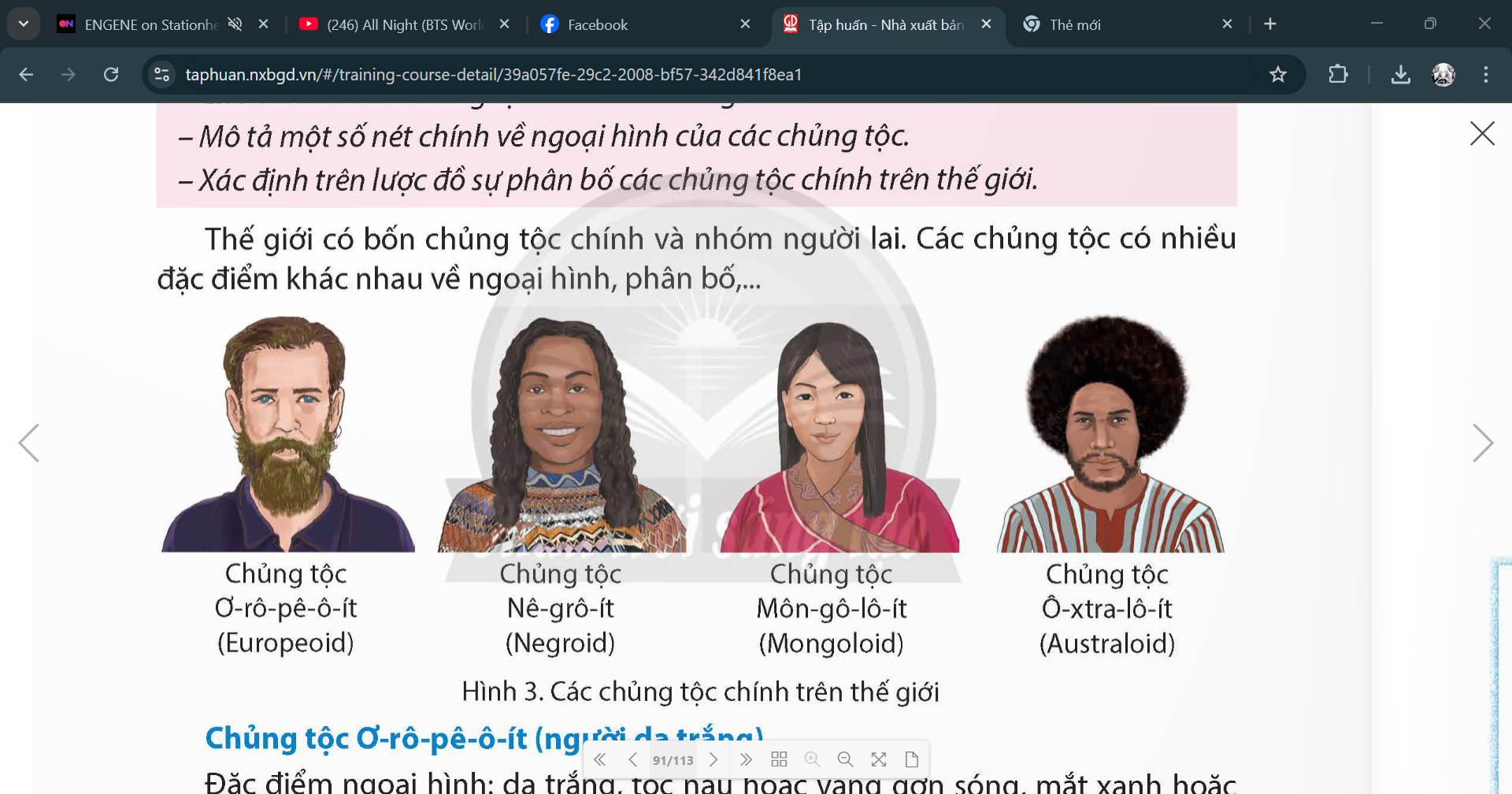 Hình 3. Các chủng tộc chính trên thế giới
Hoàn thành bảng sau:
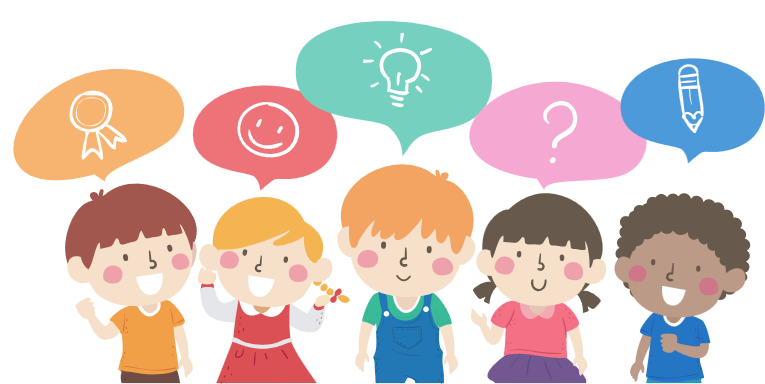 Trả lời
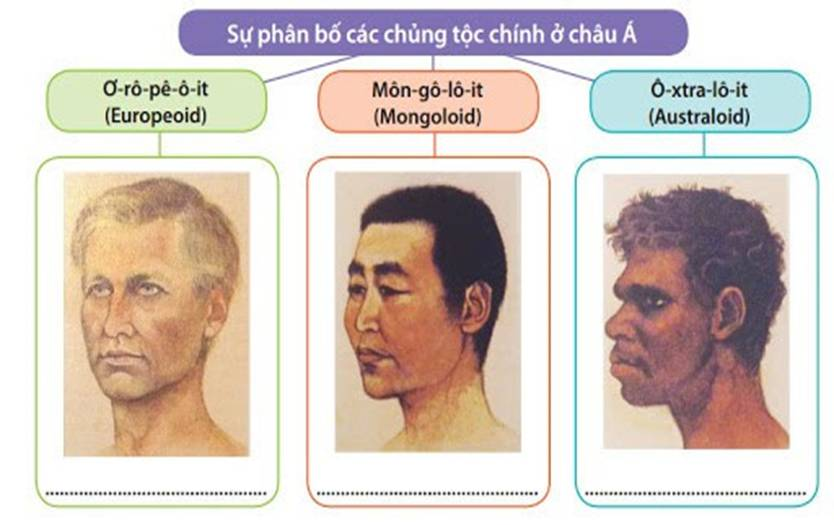 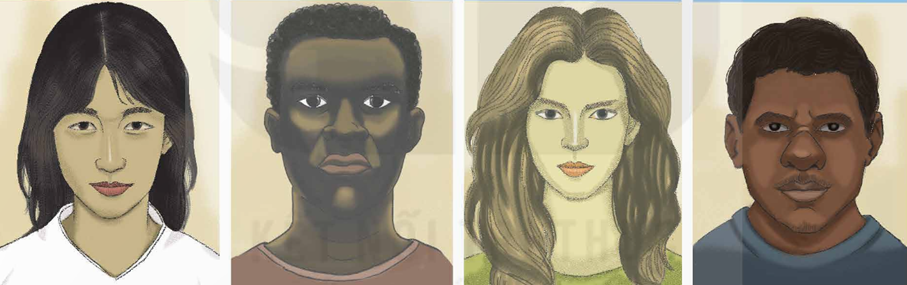 Trả lời
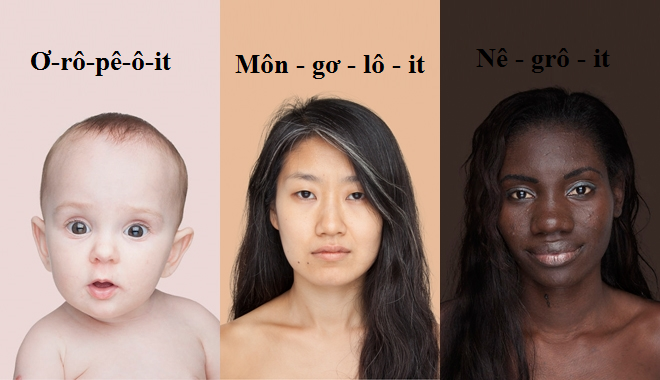 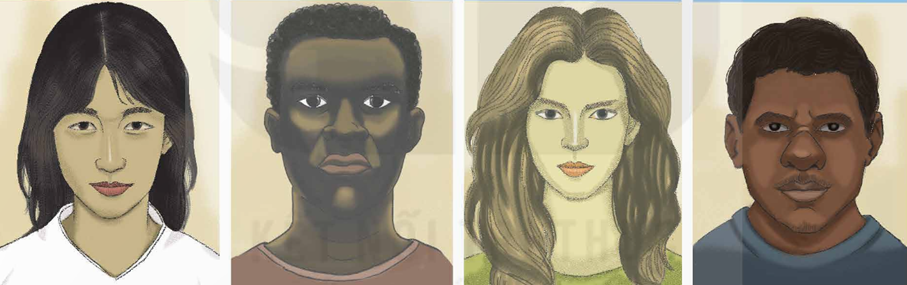 Trả lời
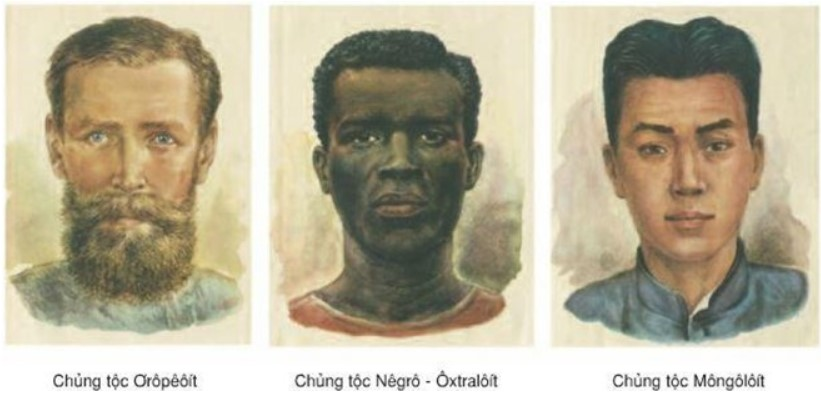 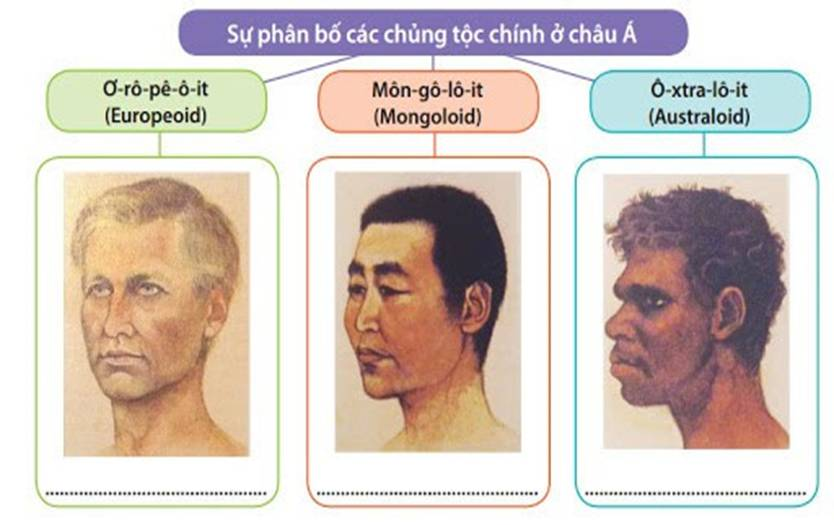 Trả lời
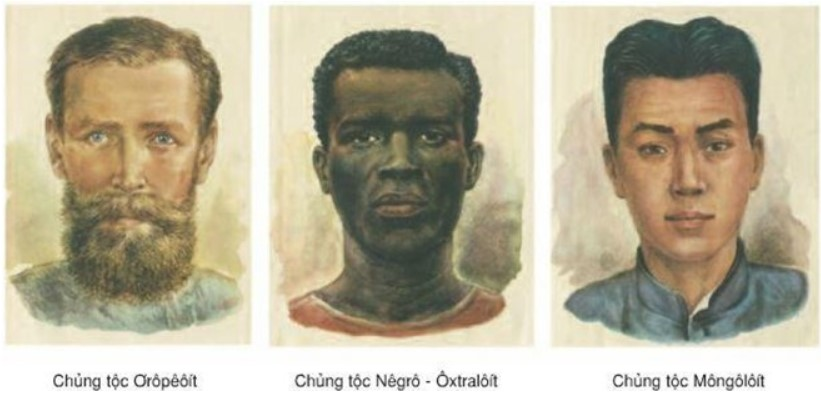 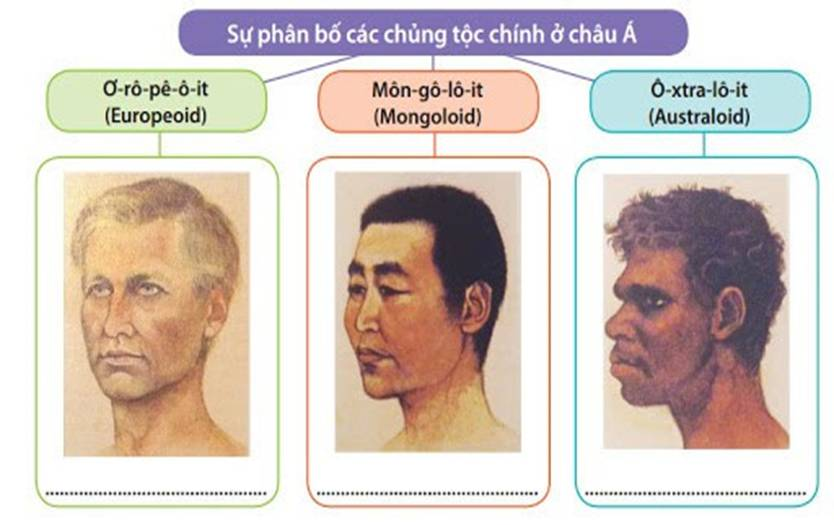 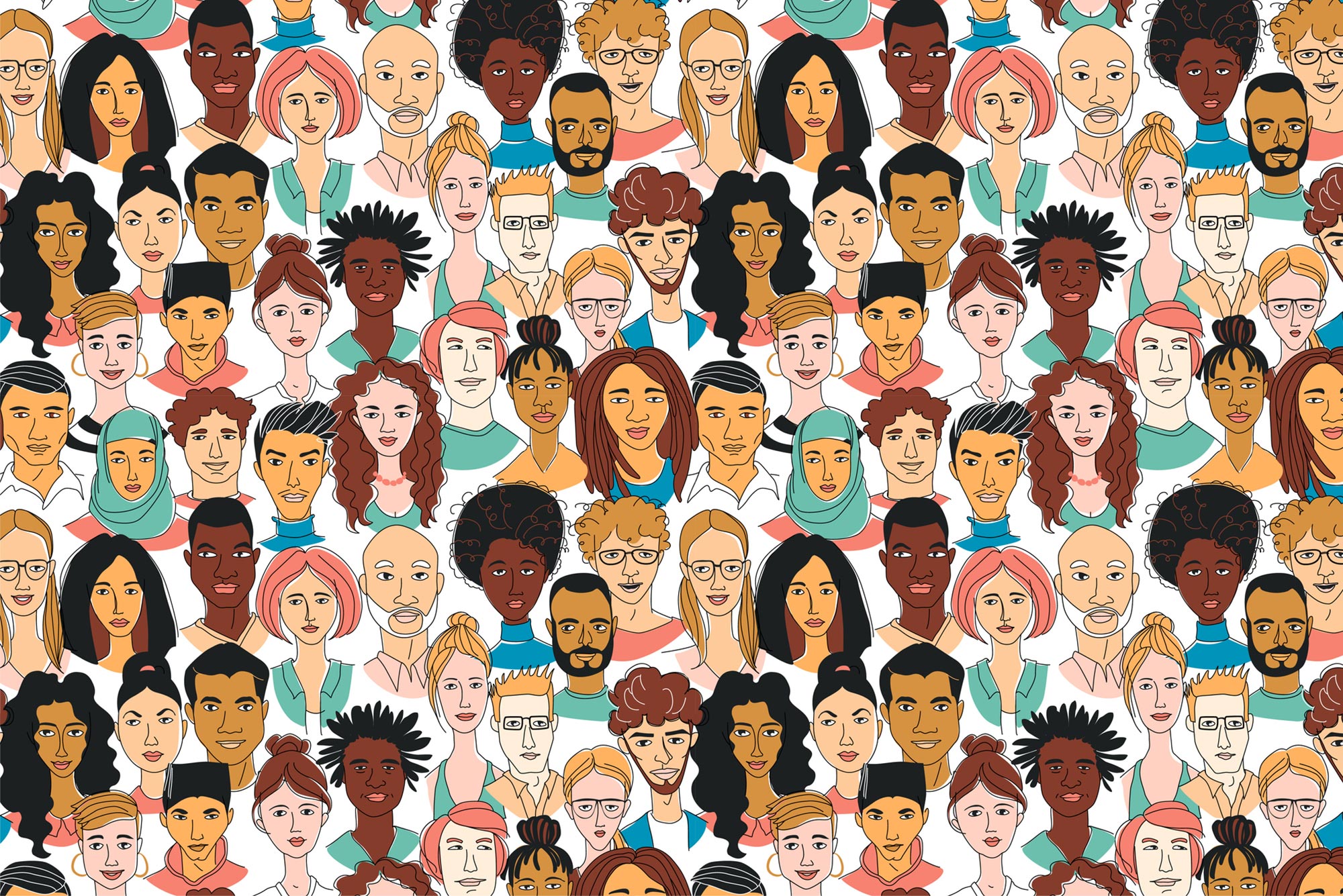 Các chủng tộc sinh ra trên thế giới đều có quyền như nhau và hoàn toàn bình đẳng, do vậy mỗi người cần có ứng xử phù hợp để tôn trọng sự khác biệt.
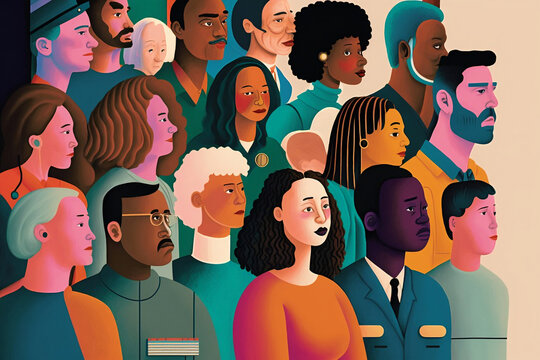 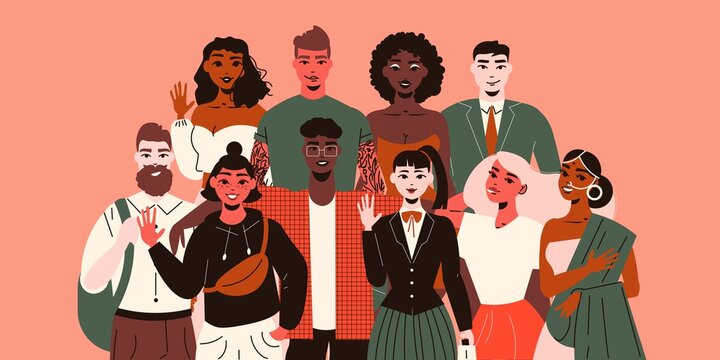 LUYỆN TẬP
Dựa vào bảng số liệu trong bài, xếp thứ tự các châu lục theo số dân tăng dần.
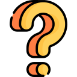 Số dân các châu lục trên thế giới sắp xếp theo thứ tự từ nhỏ đến lớn: châu Á, châu Phi, châu Mỹ, châu Âu, châu Đại Dương.
Bảng số dân các châu lục và toàn thê giới năm 2021
LUYỆN TẬP
Hoàn thành bảng thông tin về một số đặc điểm ngoại hình của bốn chủng tộc chính trên thế giới theo mẫu
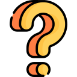 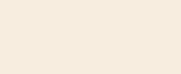 VẬN DỤNG
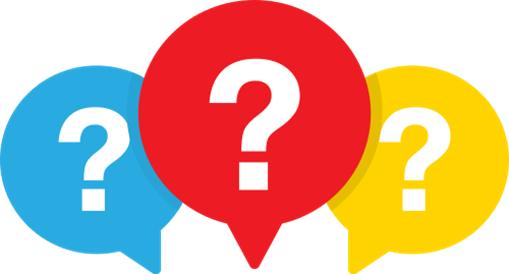 Em có những ứng xử như thế nào nếu học chung trường với các bạn học sinh quốc tế?
Câu 1: Hai khu vực có mật độ dân số cao nhất là:
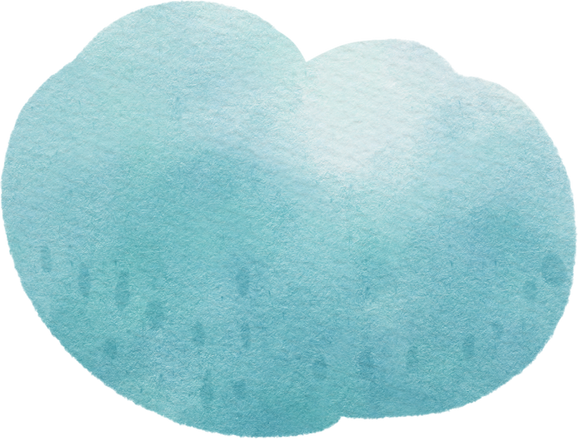 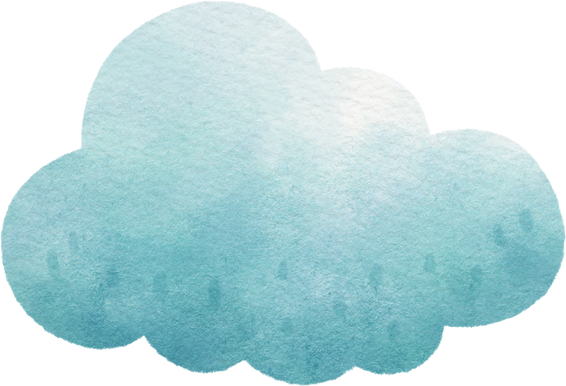 A. Đông Nam Á, Đông Á.
B. Đông Bắc Hoa Kì, Nam Á.
C. Nam Á, Đông Á.
C. Nam Á, Đông Á.
D. Tây Âu và Trung Âu, Tây Phi.
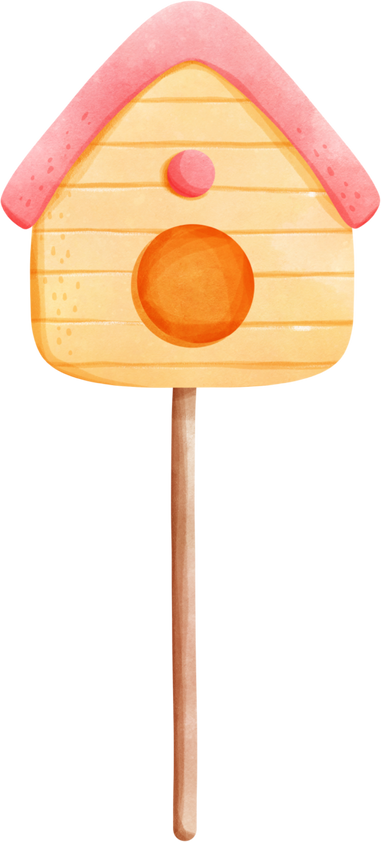 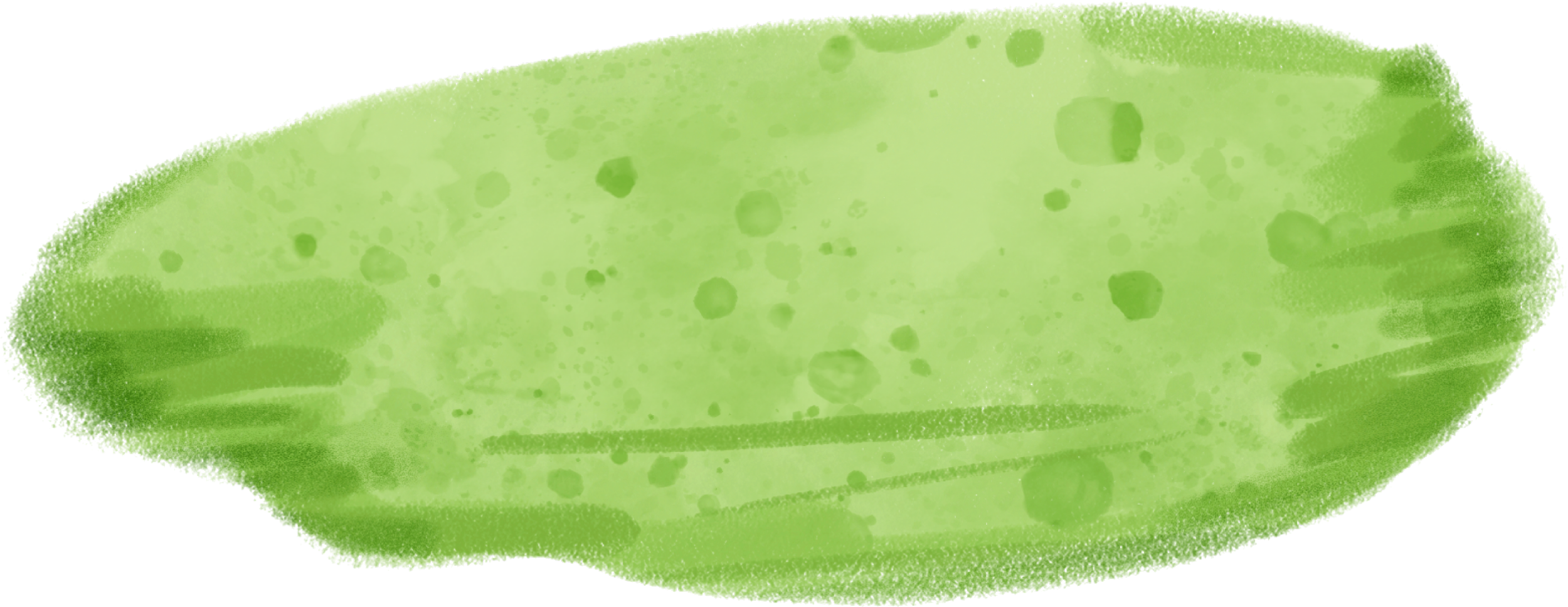 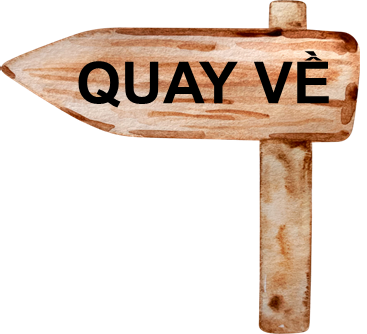 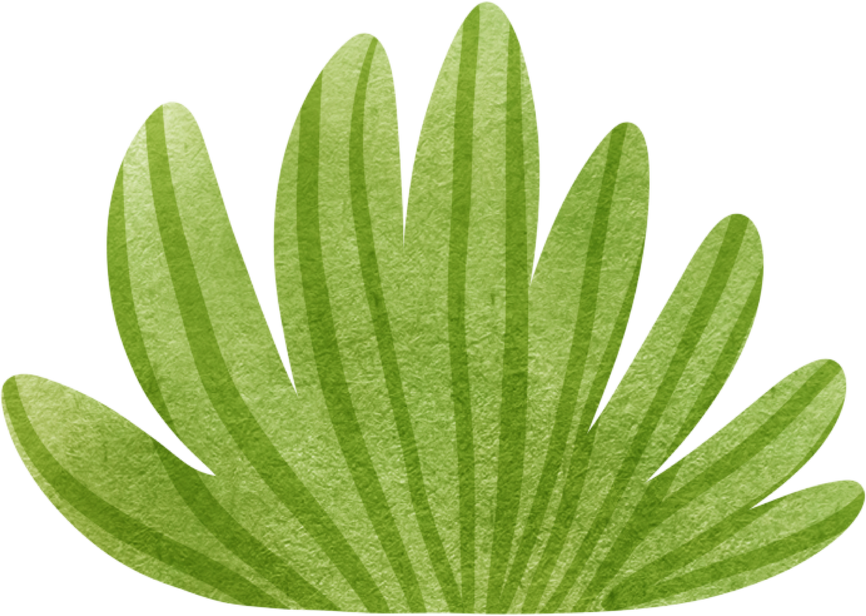 Câu 2: Đặc điểm bên ngoài dễ phân biệt nhất 
giữa các chủng tộc chính trên thế giới là:
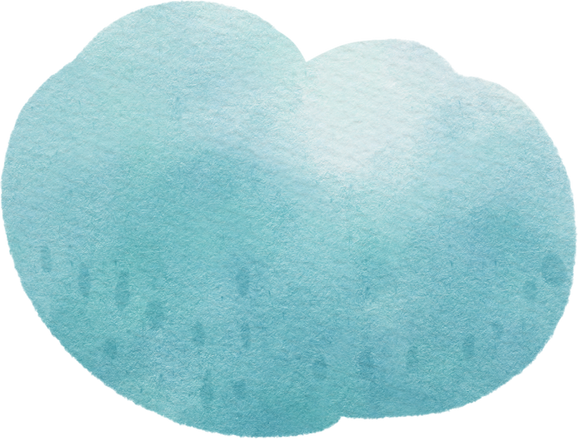 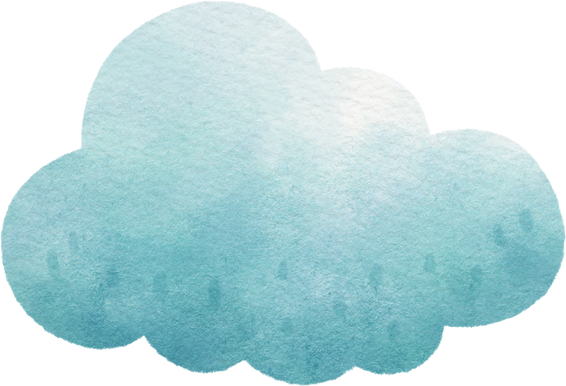 A. màu da.
A. màu da.
B. lông mày.
C. bàn tay.
D. môi.
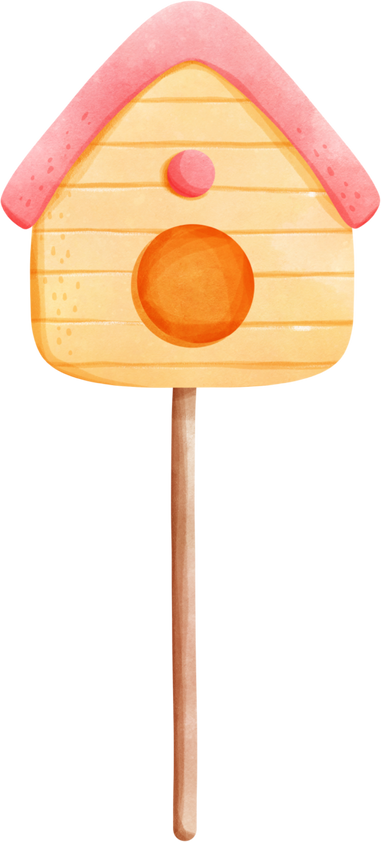 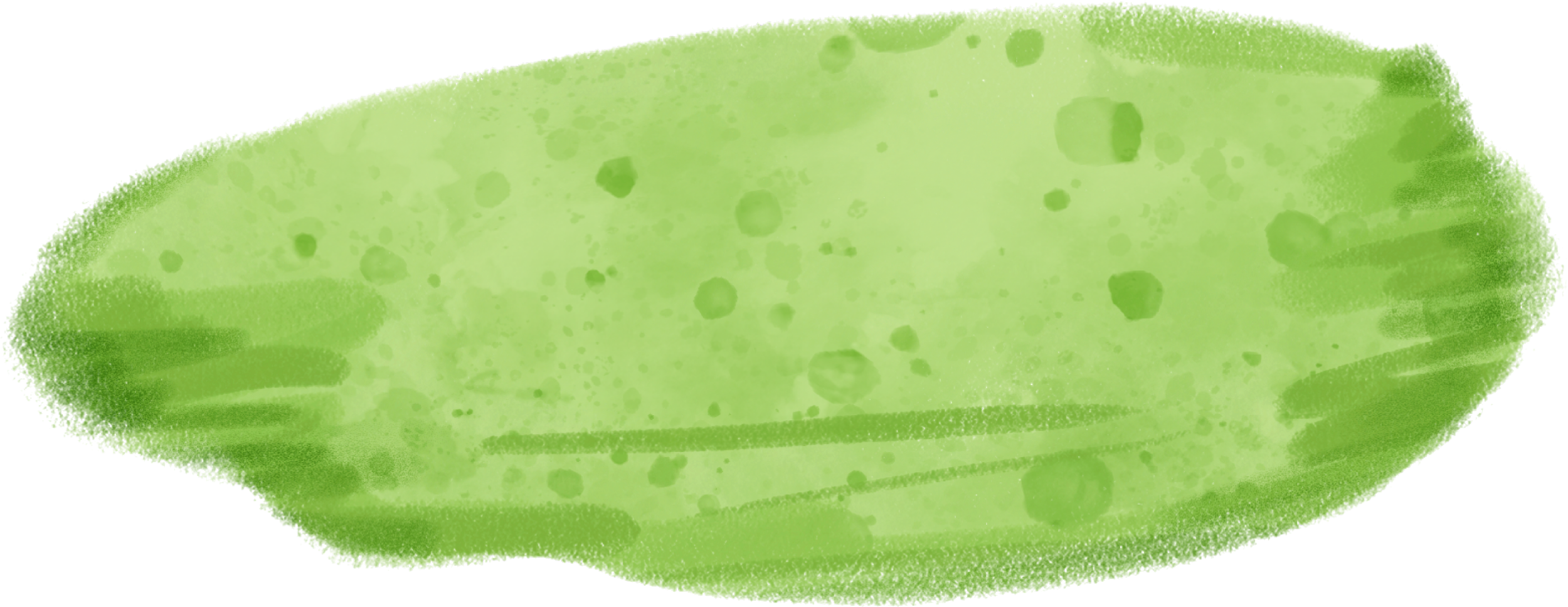 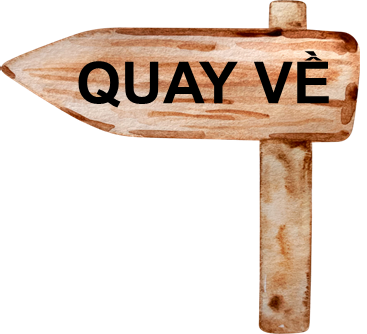 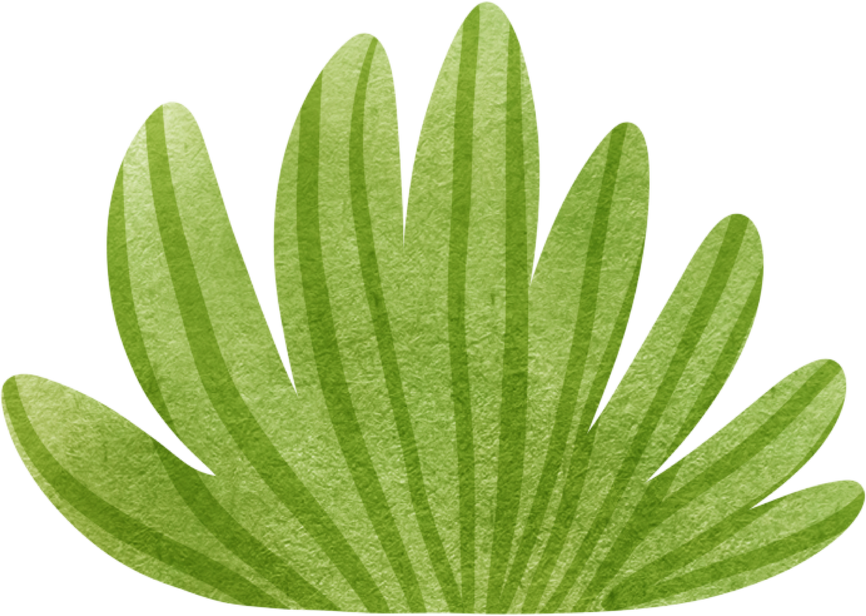 Câu 3: Ý nào KHÔNG phải đặc điểm của người Ô-xtra-lô-it?
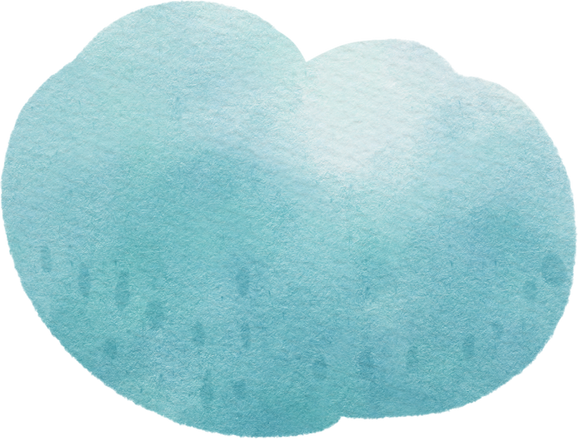 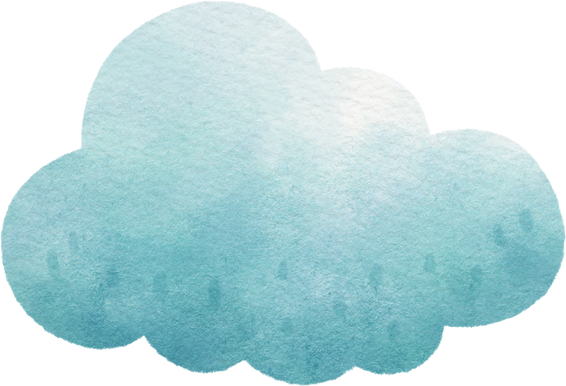 B. Mũi cao.
A. Da nâu.
B. Mũi cao.
C. Tóc đen.
D. Mắt đen.
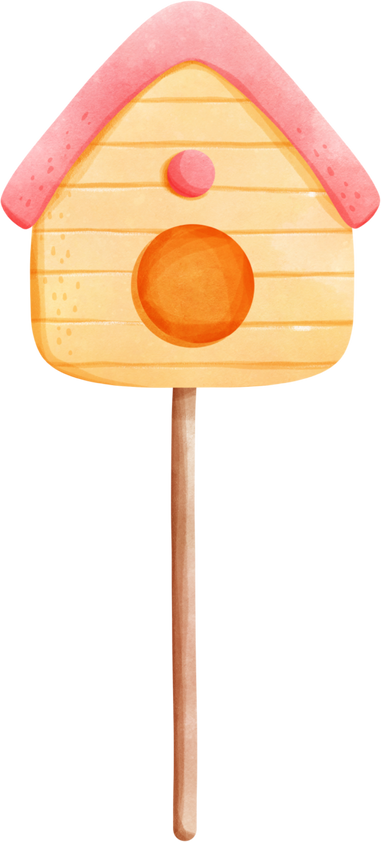 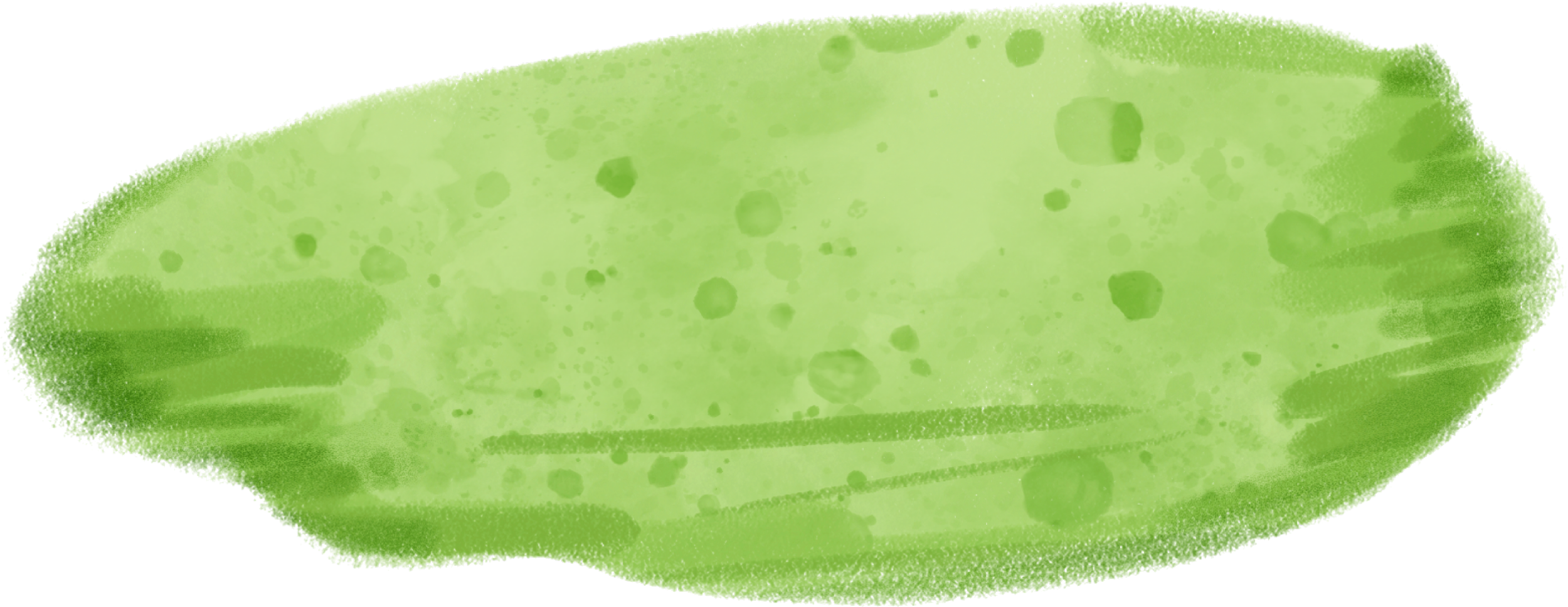 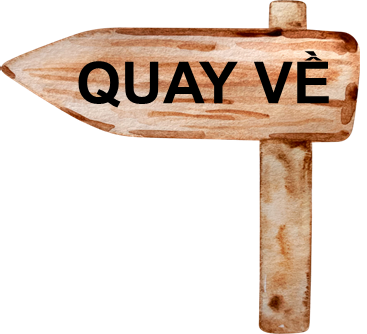 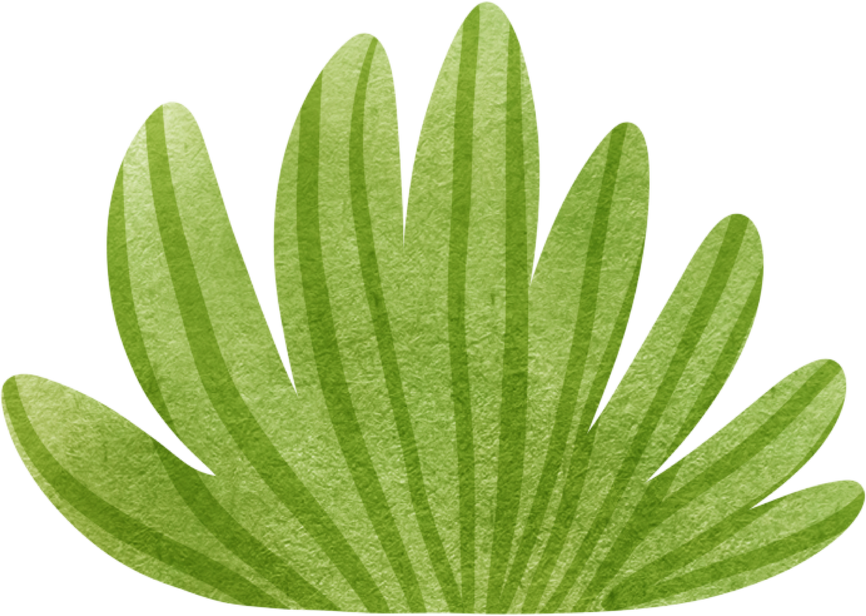 Câu 4: Châu lục tập trung dân cư đông đúc nhất thế giới là:
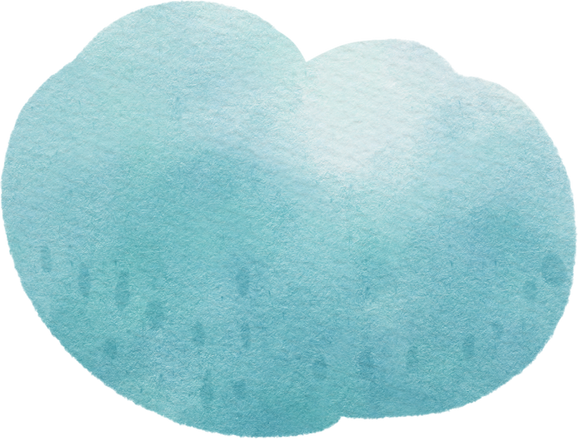 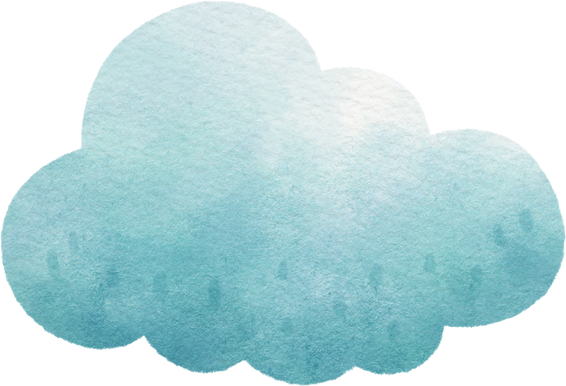 A. Châu Phi.
B. Châu Âu.
D. Châu Á.
C. Châu Đại Dương.
D. Châu Á.
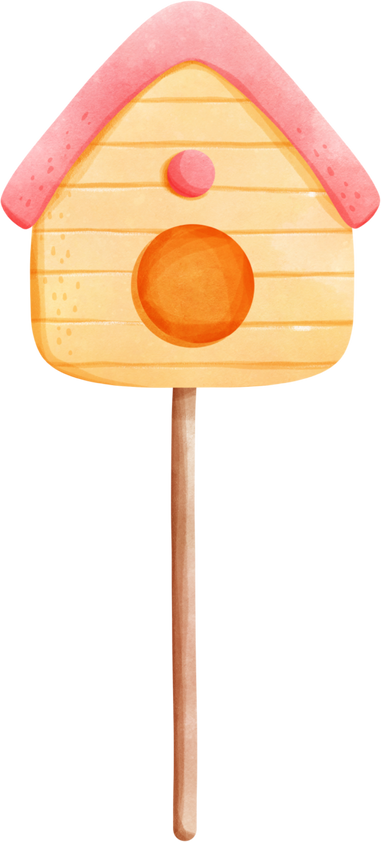 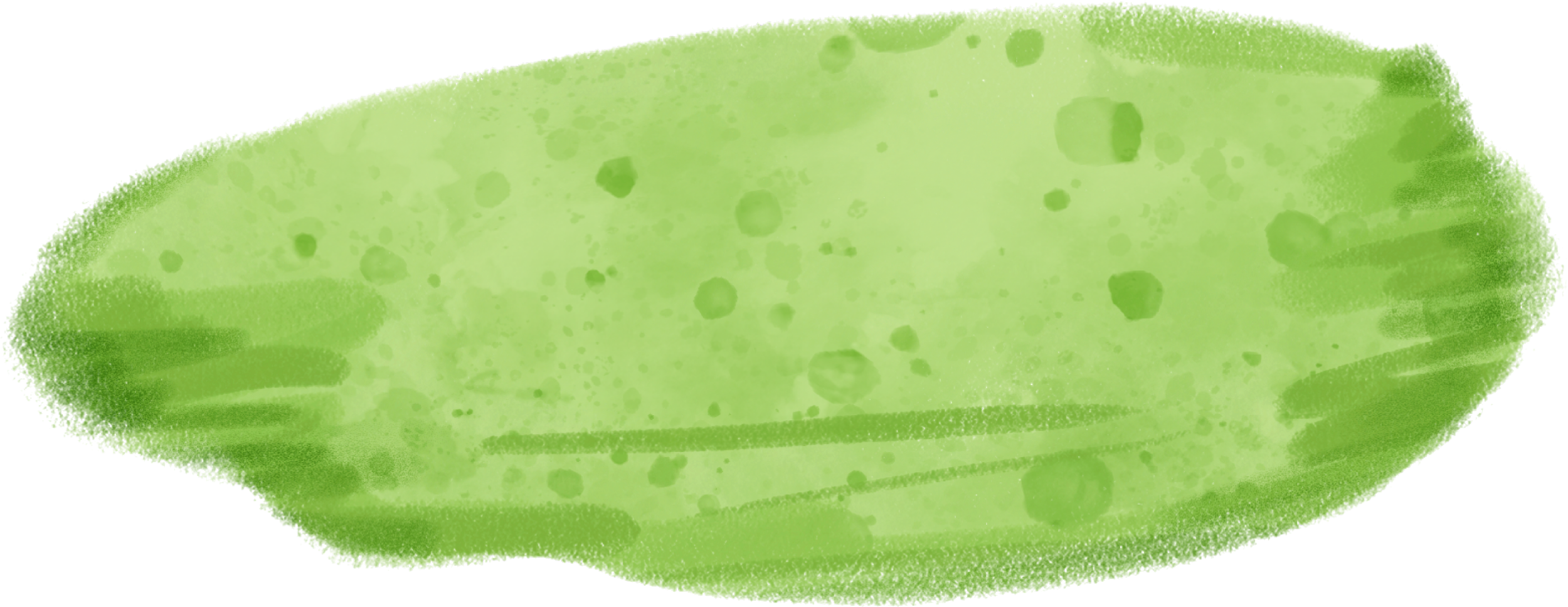 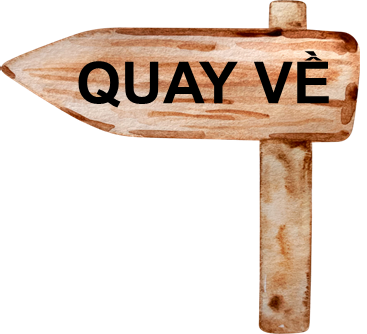 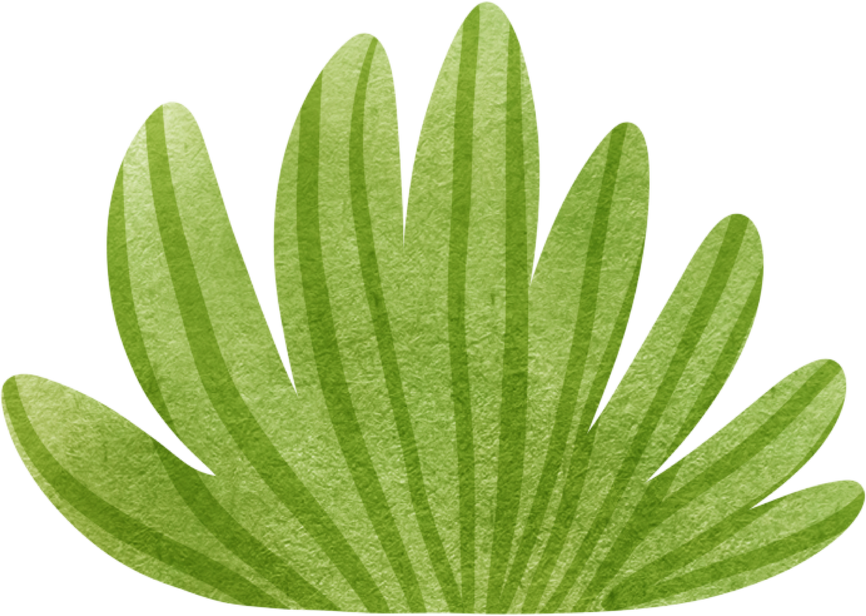 Câu 5: Những tiến bộ về khoa học kĩ thuật có vai trò gì 
đối với sự phân bố dân cư trên thế giới?
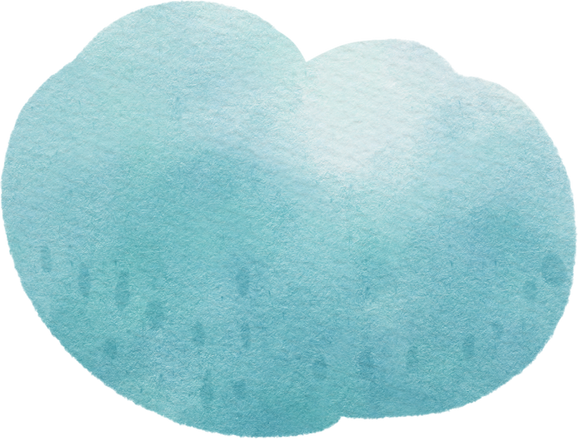 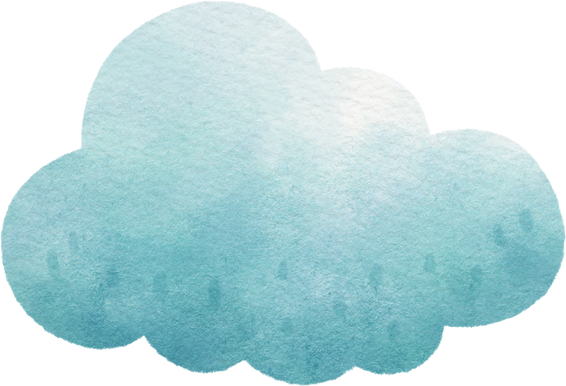 A. Mở rộng phạm vi phân bố 
dân cư.
A. Mở rộng phạm vi phân bố 
dân cư.
B. Thu hẹp phạm vi phân bố 
dân cư.
C. Dân cư phân bố đều khắp trên thế giới.
D. Dân cư chuyển từ đồng bằng lên miền núi sinh sống.
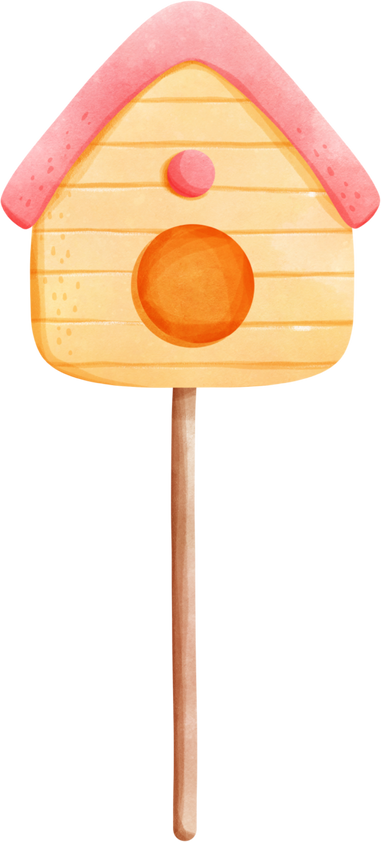 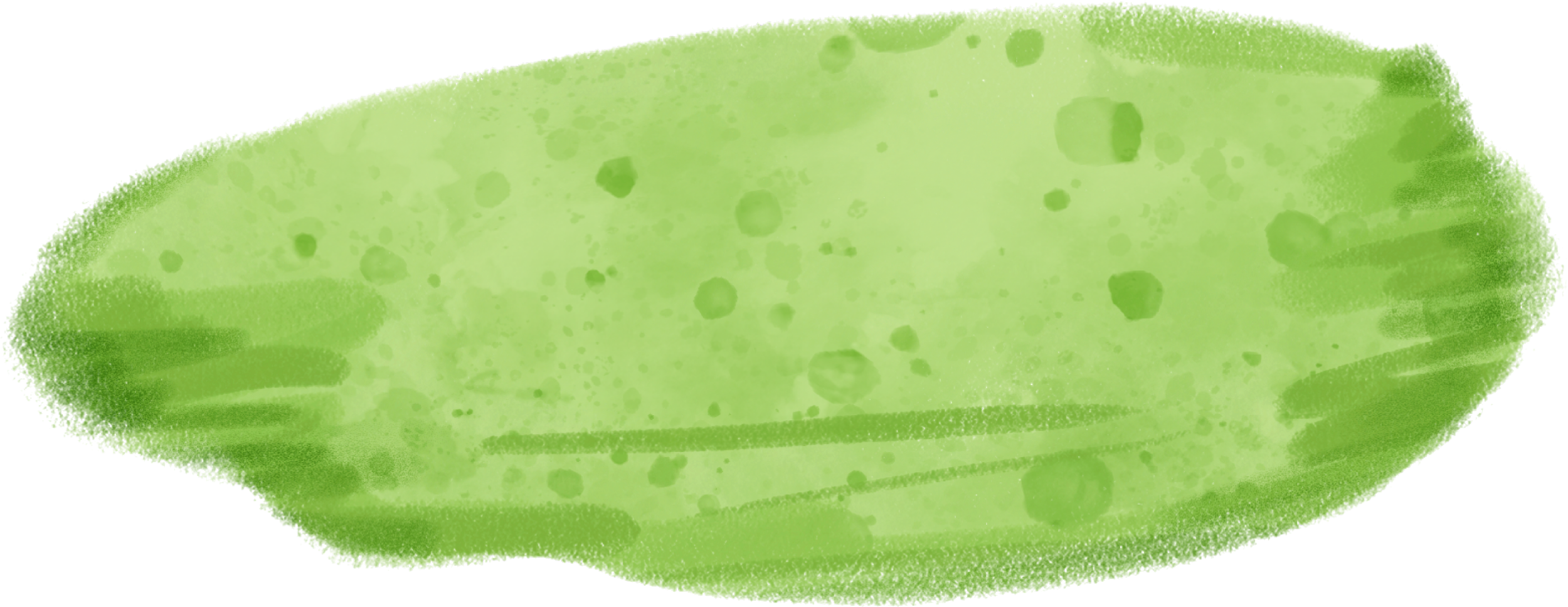 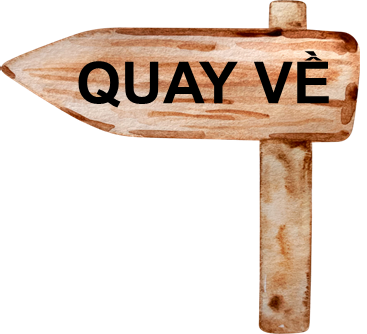 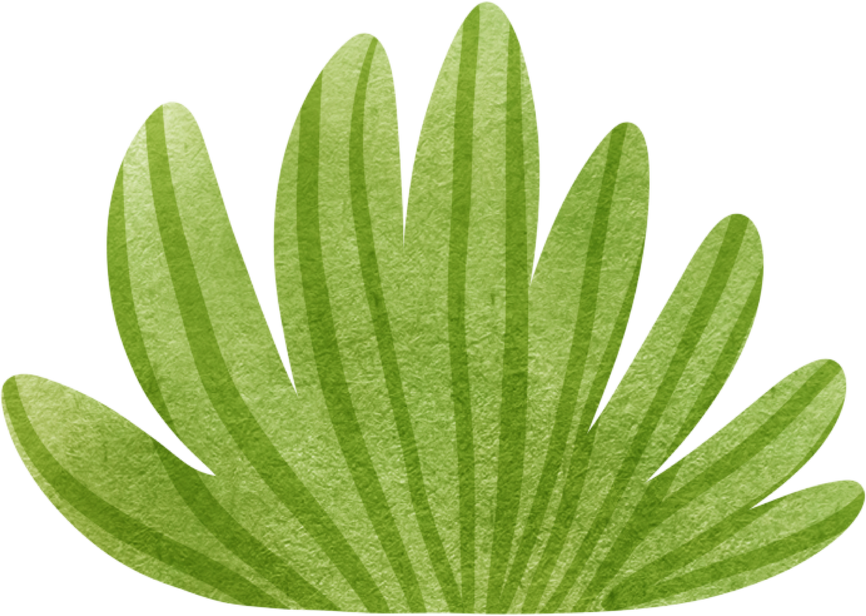 HƯỚNG DẪN VỀ NHÀ
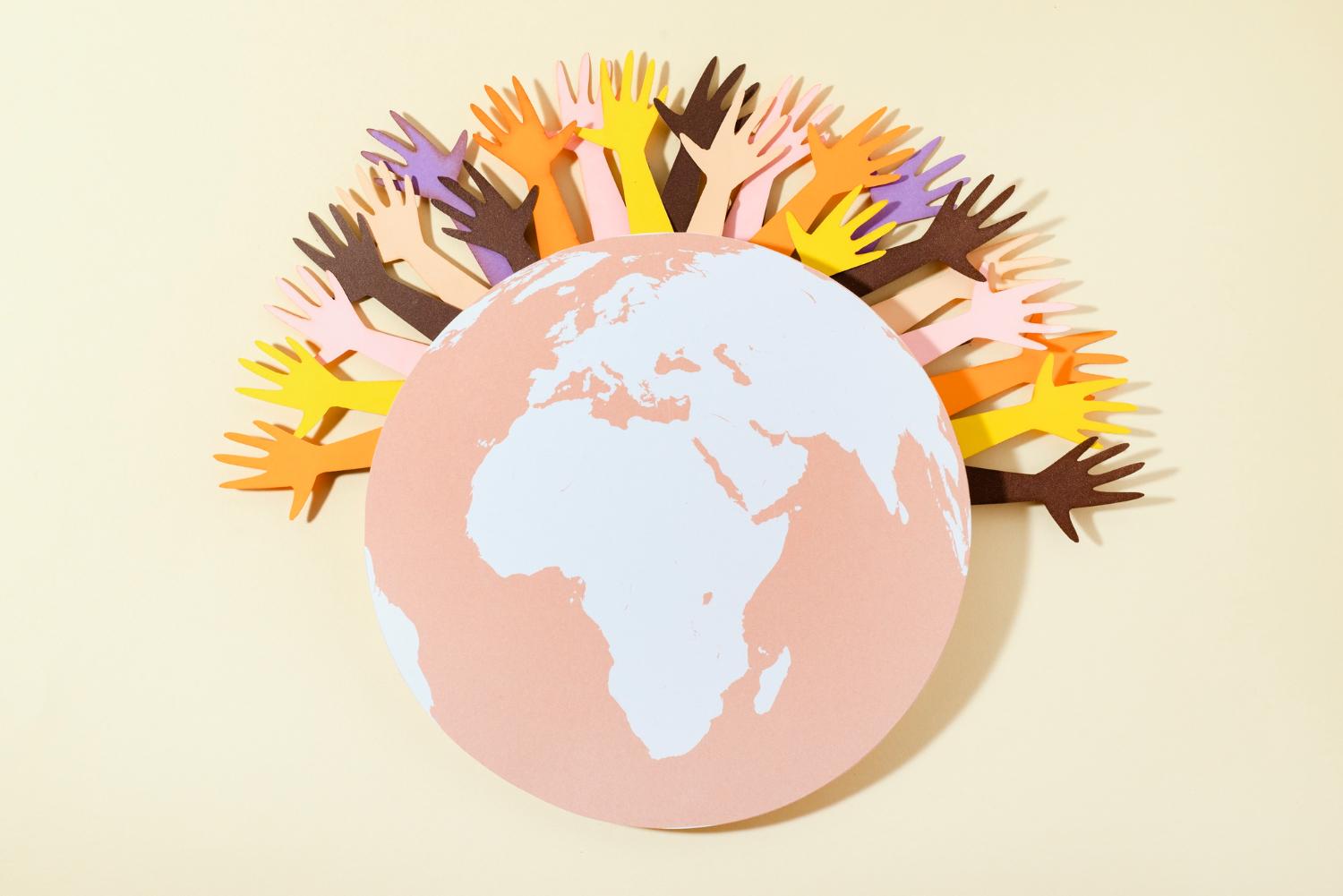 Đọc lại bài học.
Có ý thức chăm chỉ, tìm tòi, học hỏi những phương tiện học tập môn Lịch sử và Địa lí.
Đọc trước Bài 23. Văn minh Ai Cập.
CẢM ƠN CÁC EM ĐÃ LẮNG NGHE, 
HẸN GẶP LẠI Ở BUỔI HỌC SAU!